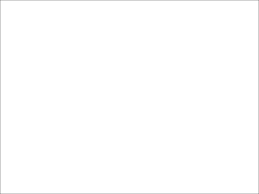 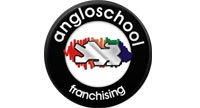 ANGLOSCHOOL SÃO CARLOS
Curso Gestão Empresarial
Módulo de Marketing
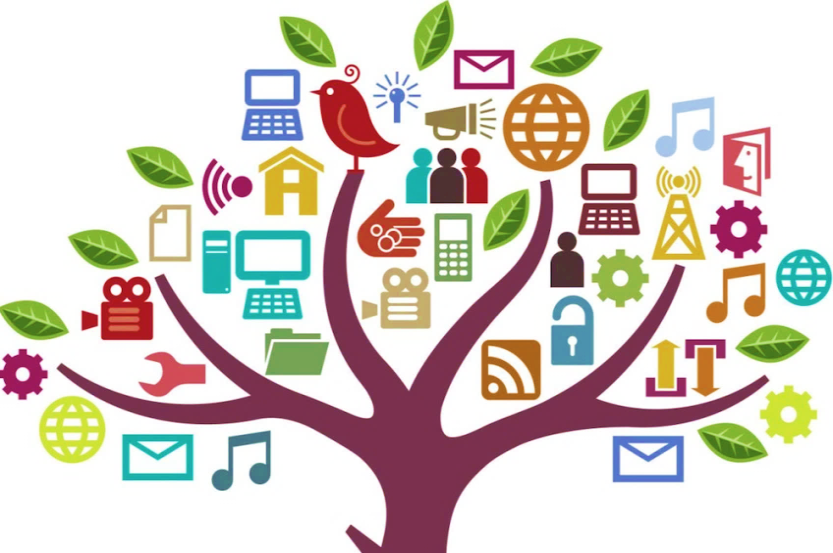 Projeto Experimental
Plano de Marketing
Andrea Batista
Ariabo Kezo
Cesar Augusto Lopes
Gabriele Olaia
Hellen Gallo
Isabella Banharoli
Layssa Firmino
Priscila Chinelatto
Empresa:
Shiwatson
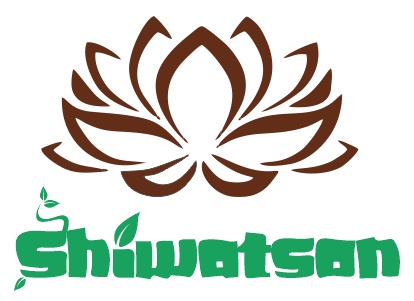 “Shiwatson. Viva verde, alimente sua alma!”
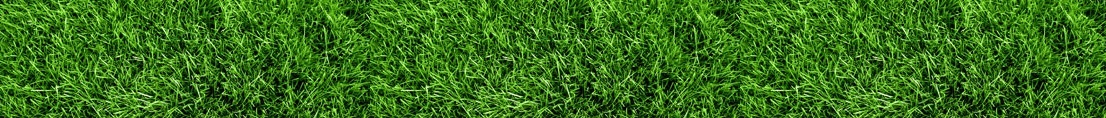 PESQUISA
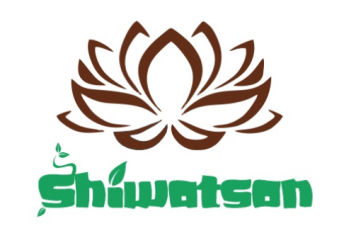 ANÁLISE DE MERCADO
O mercado de alimentação ligado à saúde e o bem-estar, cresceu 98% nos últimos anos no Brasil

São movimentados US$ 35 bilhões por ano no Brasil, neste setor

16 milhões de brasileiros (8%) se declaram adeptos do vegetarianismo

Destes 16 milhões, aproximadamente 33%, cerca de 5 milhões de brasileiros seriam veganos

63% dos brasileiros querem reduzir o consumo de carne

70% dos adultos brasileiros buscam reduzir o consumo de produtos de origem animal
Metodologia: Pesquisas bibliográficas realizadas na internet.
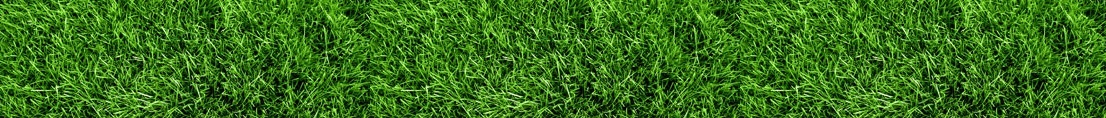 PESQUISA
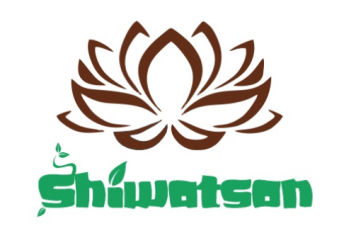 ANÁLISE DE MERCADO
Existem cerca de 240 restaurantes veganos e vegetarianos no país

Segundo empresários do ramo, o crescimento do mercado de produtos veganos no Brasil tem sido da ordem de 40% ao ano, apesar da crise

O percentual em grupos de homens e mulheres vegetarianos é igual, de 8%

Entre as pessoas de 65 a 75 anos, o percentual é de 10%

Entre os jovens de 20 a 24 anos, o percentual é ligeiramente menor (7%), assim como entre homens e mulheres de 35 a 44 anos
Metodologia: Pesquisas bibliográficas realizadas na internet.
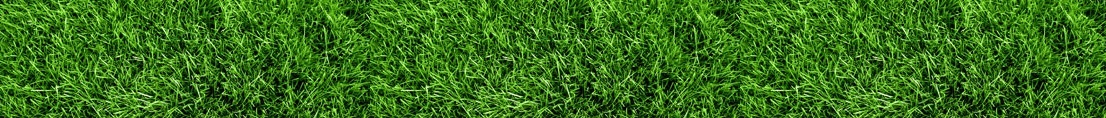 PESQUISA
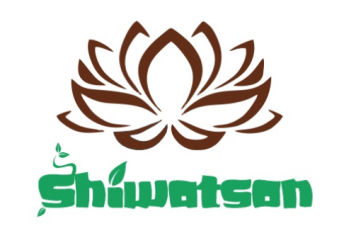 CONCORRENTES DIRETOS
VIVA VEG
 Análise:

Pontos fortes:

Fidelidade dos clientes
Local agradável
Boa comida e atendimento

Pontos fracos:

Excesso de carboidrato nos pratos
Pratos feitos
Não possui estacionamento
MAMÃE NATUREZA
Análise:

Pontos fortes:

Self-service
Cardápio variado


Pontos fracos:

Caro
Fila em horário de pico
Área externa desagradável
CONCORRENTES INDIRETOS

Restaurantes, Cookie Shops, Lanchonetes, Casas de Sucos e Cafés
Metodologia: Pesquisas bibliográficas realizadas na internet.
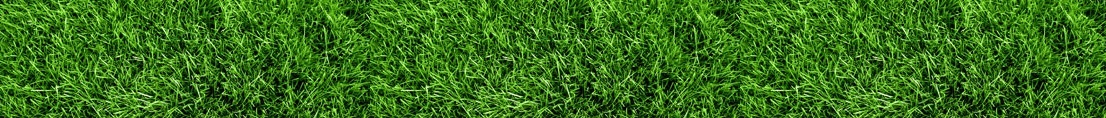 PLANEJAMENTO
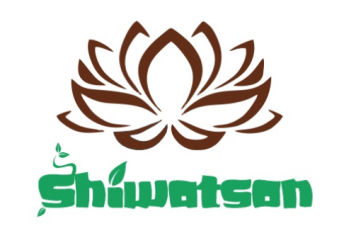 NOME FANTASIA

Shiwatson


SÓCIOS/PROPRIETÁRIOS

Andrea Batista, Ariabo Kezo, Cesar Augusto Lopes, Gabriele Olaia, 
Hellen Gallo, Isabella Banharoli, Layssa Firmino e Priscila Chinelatto.


LOCALIZAÇÃO

Av. São Carlos – Vila Marina, São Carlos/SP, 13560-001

SEGUIMENTO:

Restaurante
Metodologia: Pesquisas bibliográficas realizadas na internet.
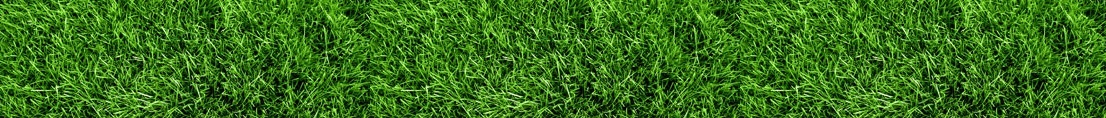 PLANEJAMENTO
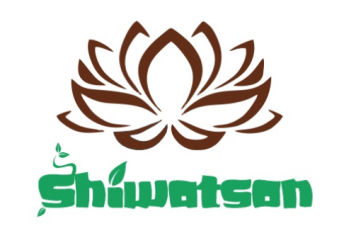 MERCADO DE ATUAÇÃO

São Carlos


INVESTIMENTO ESTIMADO

R$ 300 mil


PÚBLICO ALVO

Jovens e adultos, de todas as classes sociais, que buscam uma
alimentação saudável, vegana, em um ambiente agradável e aconchegante.
Metodologia: Pesquisas bibliográficas realizadas na internet.
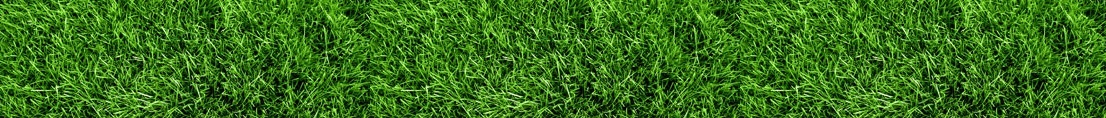 PLANEJAMENTO
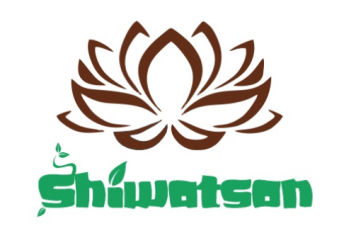 MISSÃO

Ser reconhecido como o melhor restaurante vegano e sustentável de
São Carlos. Procurando inovar e cuidar do bem-estar de nossos consumidores 
e do planeta.


VISÃO

Construir novas unidades, buscando um grande posicionamento de
atuação no mercado. Buscando sempre aprimorar nosso desempenho.


VALORES

Propagar uma mentalidade saudável, expandindo a consciência
humana, por meio de um completo comprometimento e respeito por recursos ambientais.
Metodologia: Pesquisas bibliográficas realizadas na internet.
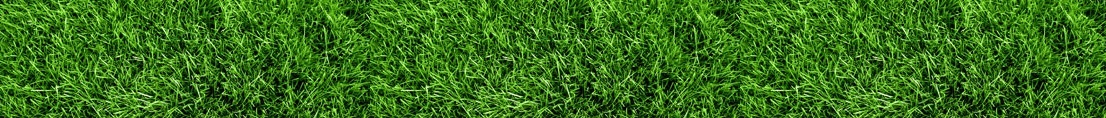 PLANEJAMENTO
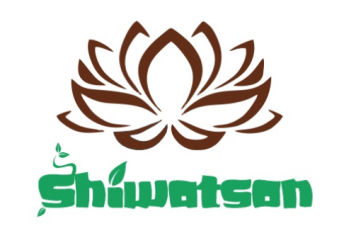 ESTRUTURA ORGANIZACIONAL
 745,5m² (terreno 33,13 x 22,5)
Orçado - R$ 300.000,00

 Reforma, adaptação do imóvel e instalações – R$ 100.000,00

Sistema Informatizado de Controle – R$  10.000,00

Móveis, equipamentos, utensílios de cozinha 
       e salão de atendimento – R$ 100.000,00

Sistema de exaustão e ar condicionado – R$ 16.000,00

Estoque inicial de produtos – R$20.000,00

Capital de giro – R$ 54.000,00

(sem considerar o pagamento pela aquisição/locação do ponto comercial onde o negócio será instalado)
Metodologia: Pesquisas bibliográficas realizadas na internet.
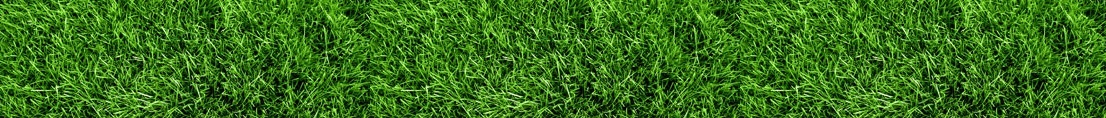 PLANEJAMENTO
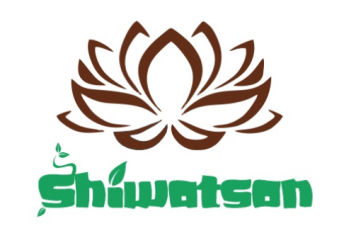 AMBIENTE EXTERNO

Bancos e sofás
Estacionamento próprio 
Jardim com árvores 
Mesas e cadeiras


AMBIENTE INTERNO

Área de descanso com banheiro completo para funcionários
Balcões térmicos frio e a vapor (buffet)
Banheiros feminino e masculino
Bar 
Cozinha industrial
Depósito e estoque
Garagem
Mesas e cadeiras
Vitrines geladas
Metodologia: Pesquisas bibliográficas realizadas na internet.
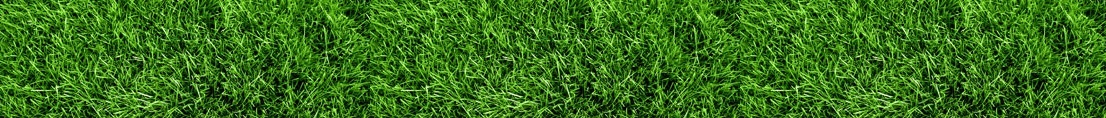 PLANEJAMENTO
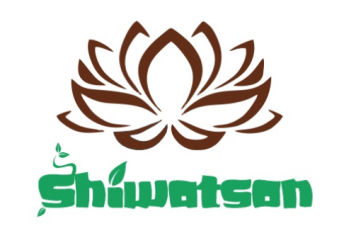 PESSOAL
2 caixas
 1 nutricionista
 2 cozinheiros chefe
 4 ajudantes de cozinha
 4 garçons
 4 auxiliares de serviços gerais
Metodologia: Pesquisas bibliográficas realizadas na internet.
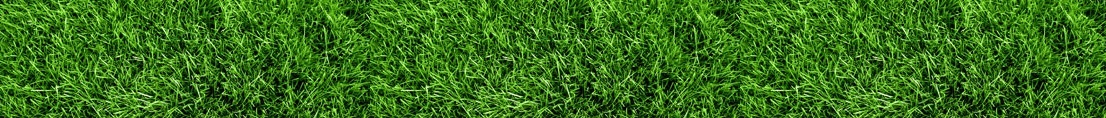 SWOT
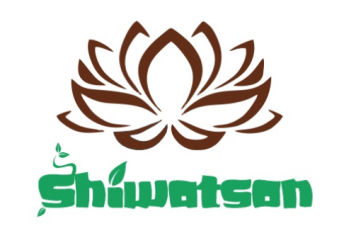 PONTOS FORTES

 Fácil acesso
 Estacionamento próprio
 Acessibilidade
 Local agradável e aconchegante
 Dois ambientes
 Self service por quilo e à vontade
 Cardápio elaborado e diversificado
 Horário de funcionamento estendido

PONTOS FRACOS

 Crise econômica
 Iniciando no mercado
 Público restrito (pessoas com restrições alimentares)
Metodologia: Pesquisas bibliográficas realizadas na internet.
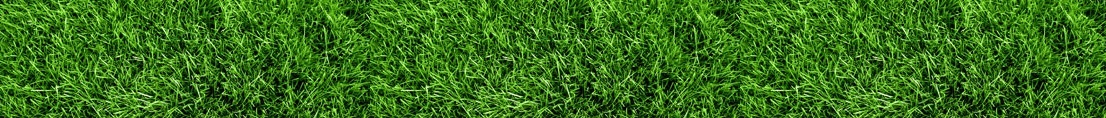 SWOT
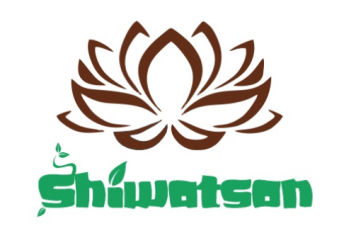 OPORTUNIDADES
Poucos restaurantes especializados em comida vegana na cidade

O setor tem crescido 40% ao ano

Produtos ecologicamente corretos
AMEAÇAS
Vender alimentos naturais exige do empreendedor um conhecimento aprofundado dos produtos que está comercializando

A manipulação e a montagem de cardápios alimentares devem ser
    realizadas por nutricionistas

Dificuldade em encontrar produtos ecológicos certificados por
    instituições responsáveis
Metodologia: Pesquisas bibliográficas realizadas na internet.
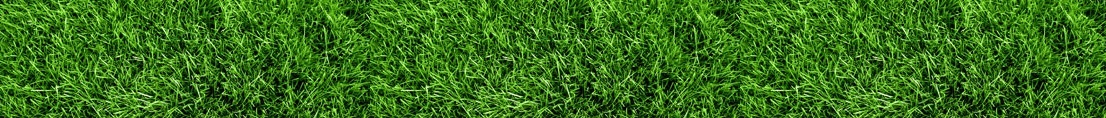 MIX DE PRODUTOS E SERVIÇOS
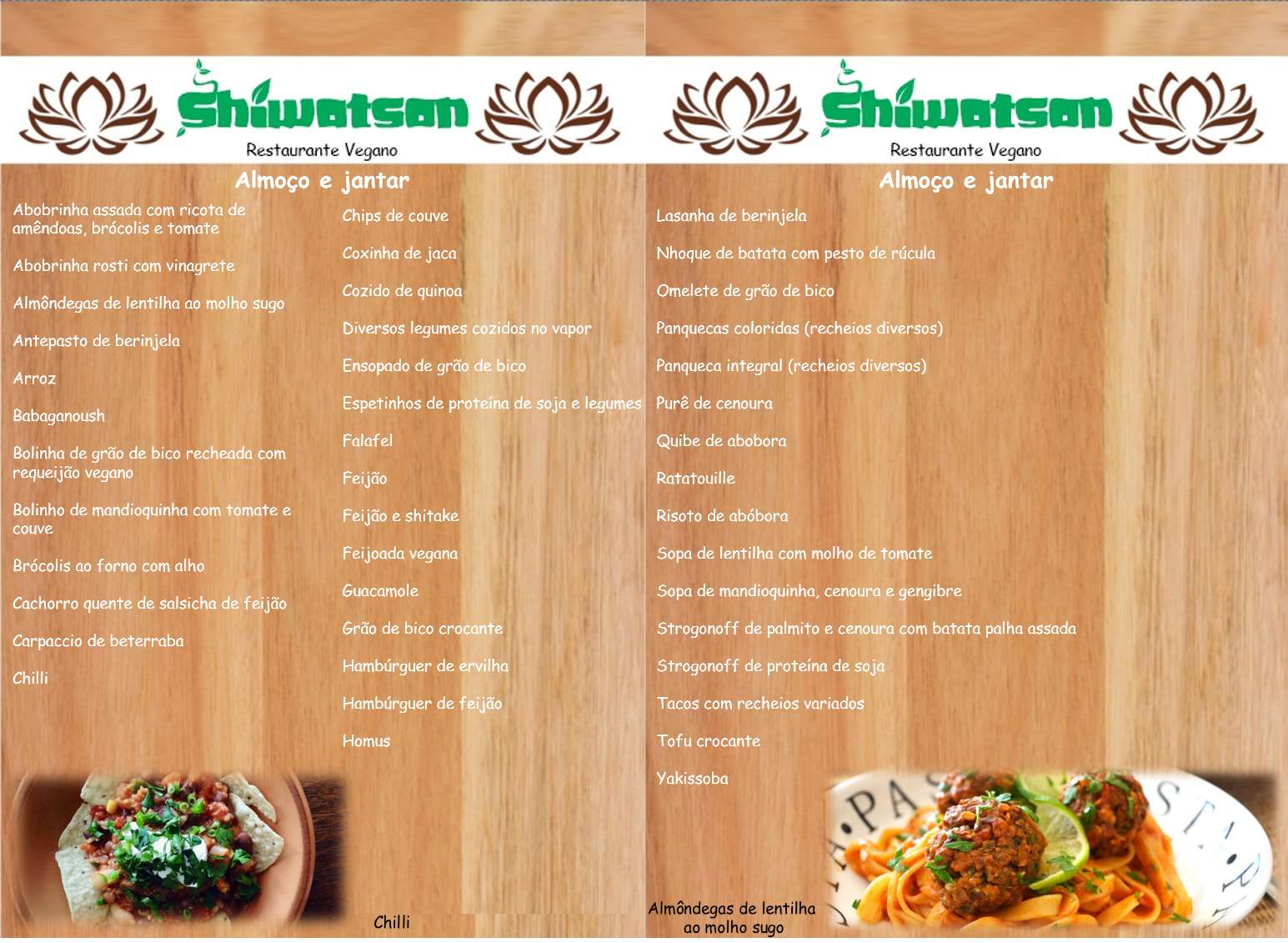 Metodologia: Pesquisas bibliográficas realizadas na internet.
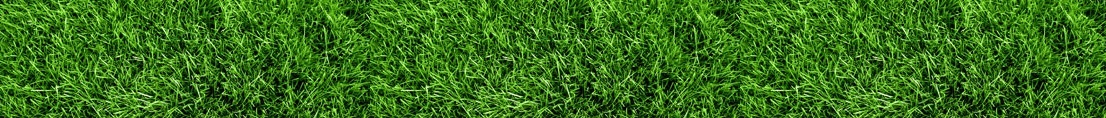 MIX DE PRODUTOS E SERVIÇOS
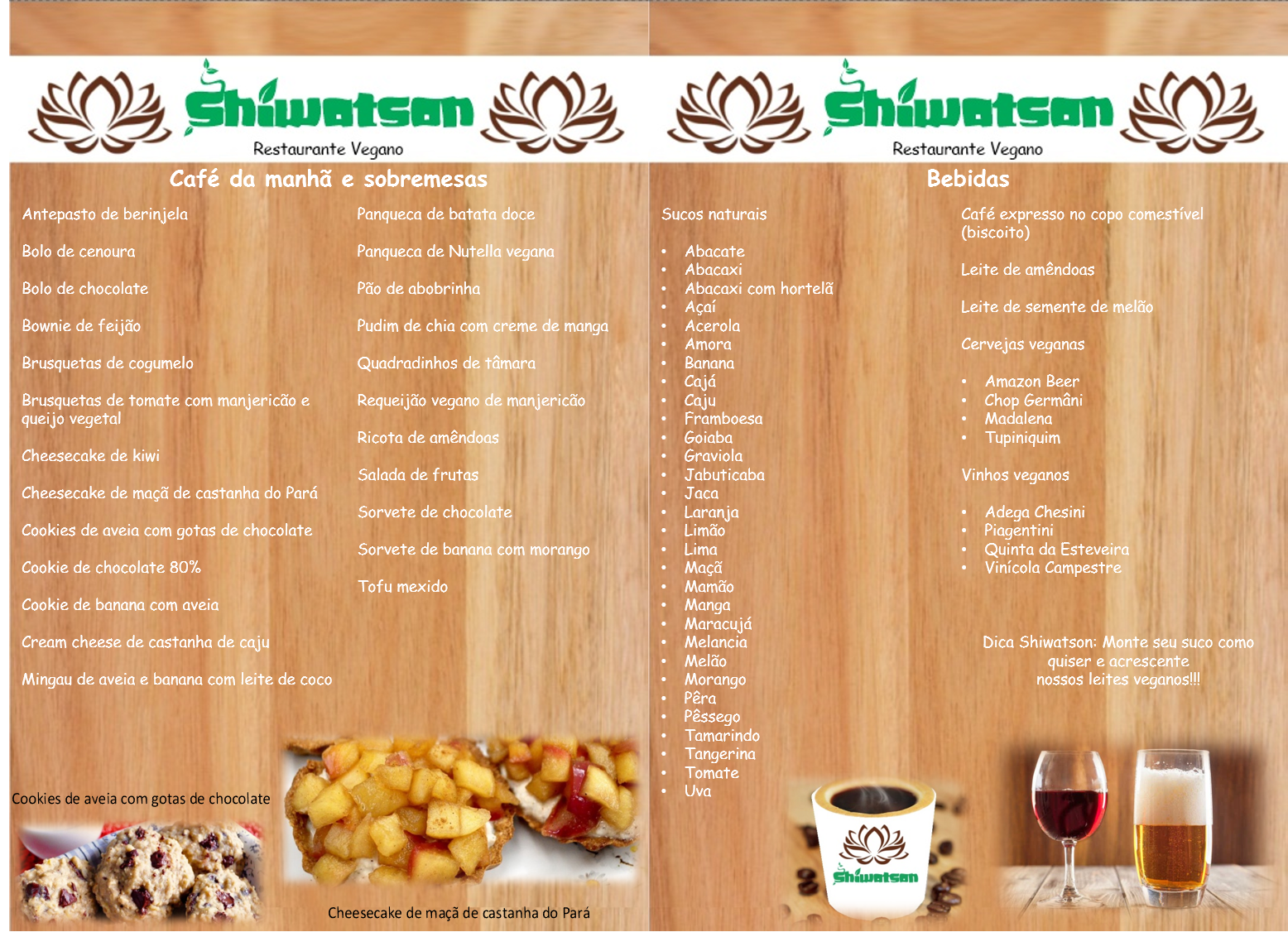 Metodologia: Pesquisas bibliográficas realizadas na internet.
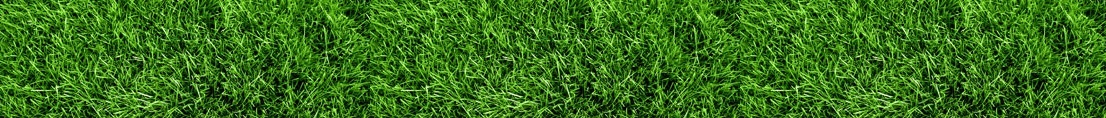 MIX DE PRODUTOS E SERVIÇOS
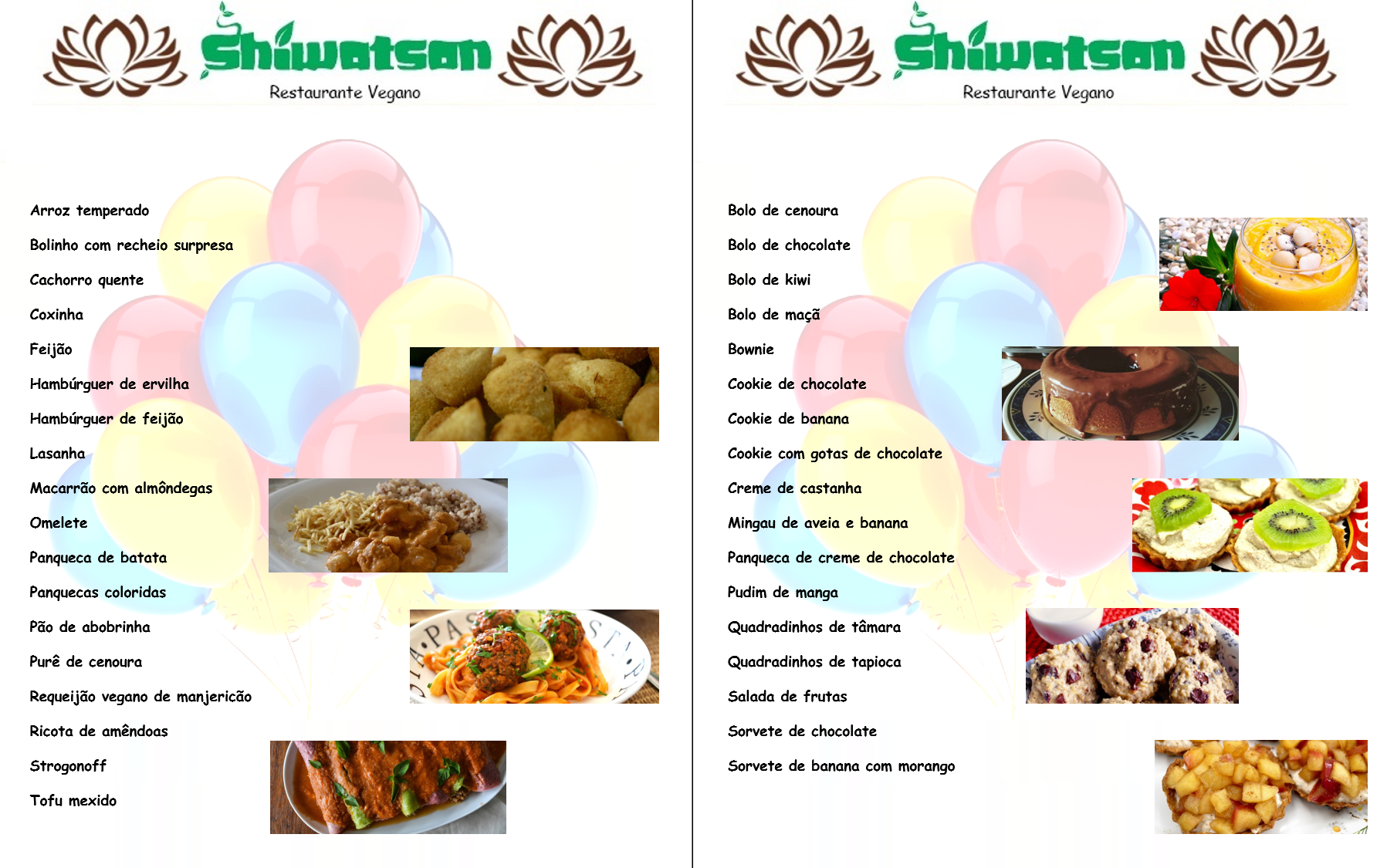 Metodologia: Pesquisas bibliográficas realizadas na internet.
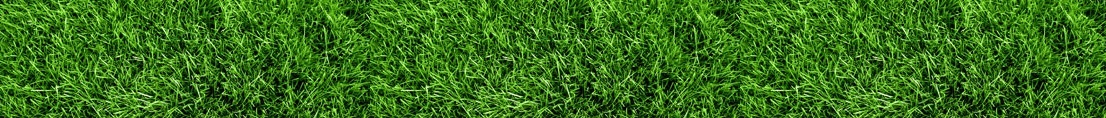 IDENTIDADE VISUAL
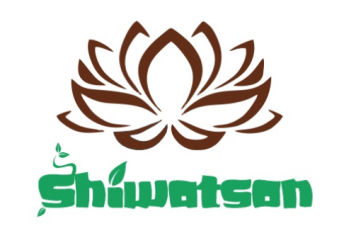 DEFESA DO NOME


O “Shi” (xí)

Vem de ‘Shiddhartha’, primeiro nome do, popularmente conhecido, Buda, o primeiro vegano da história. 
Simboliza a essência do ser vegano.


O “Watson” (uótisan)

 É o sobrenome de Donald Watson, o homem que “reformulou” o veganismo como conhecemos hoje. 
Ele criou o termo ‘vegan’ em 1944, foi um pacifista pioneiro da agricultura vegana, e uma pessoa que vivia de acordo com seus princípios.
Metodologia: Pesquisas bibliográficas realizadas na internet.
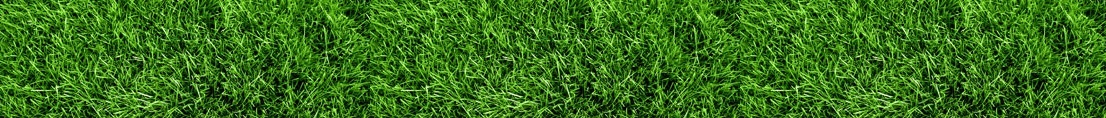 IDENTIDADE VISUAL
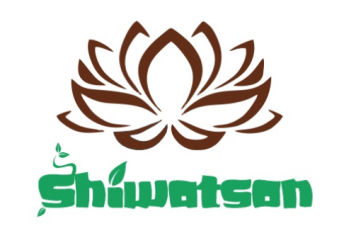 POSICIONAMENTO DA MARCA

Shiwatson nasceu para propagar o veganismo como parte de uma
evolução ética em um mundo onde estamos acostumados a presenciar violência contra o próximo e contra os animais. Vemos na mudança de alimentação uma das maneiras mais práticas de agir.
Refeições com ingredientes orgânicos e veganos, livres de   transgênicos e aditivos químicos nocivos à saúde

Ambiente sustentável e integrado com a natureza

Pensamos na sua saúde, na dos animais e na do planeta
SLOGAN

“Viva verde, alimente sua alma!”
Metodologia: Pesquisas bibliográficas realizadas na internet.
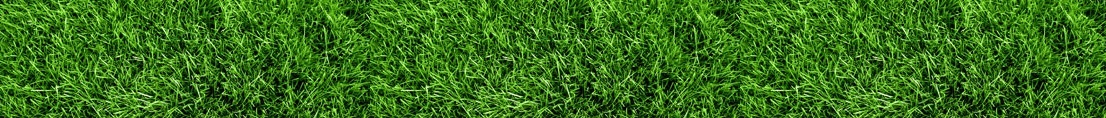 IDENTIDADE VISUAL
FACHADA
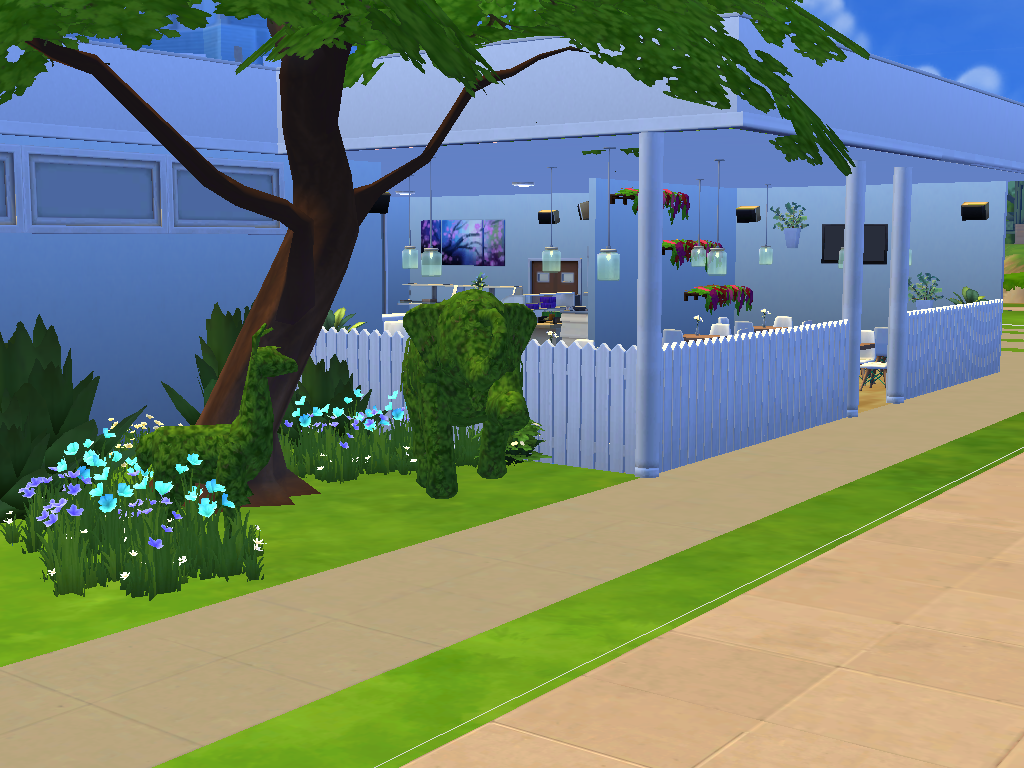 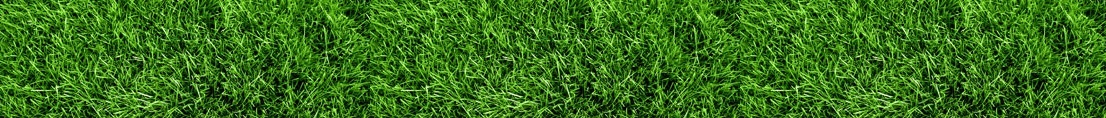 IDENTIDADE VISUAL
FACHADA
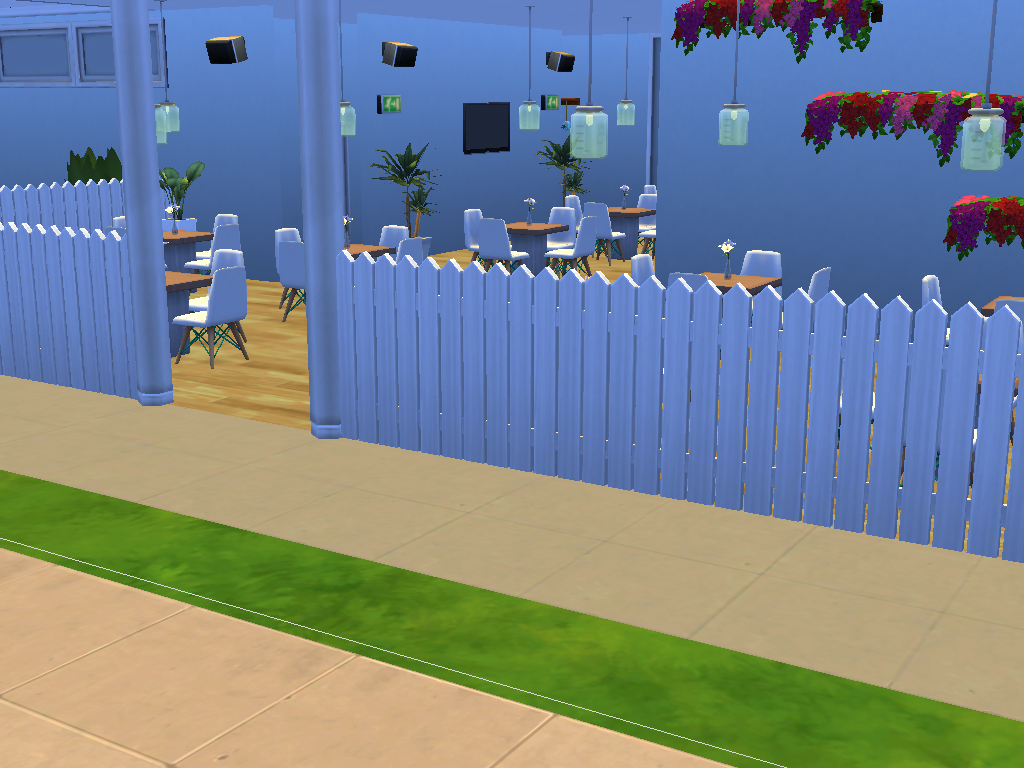 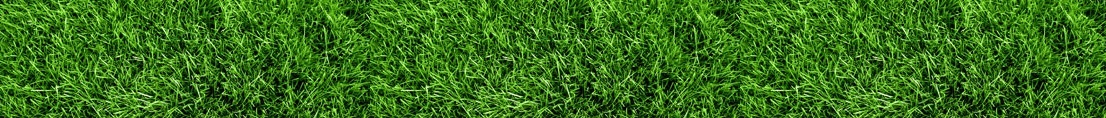 IDENTIDADE VISUAL
FACHADA
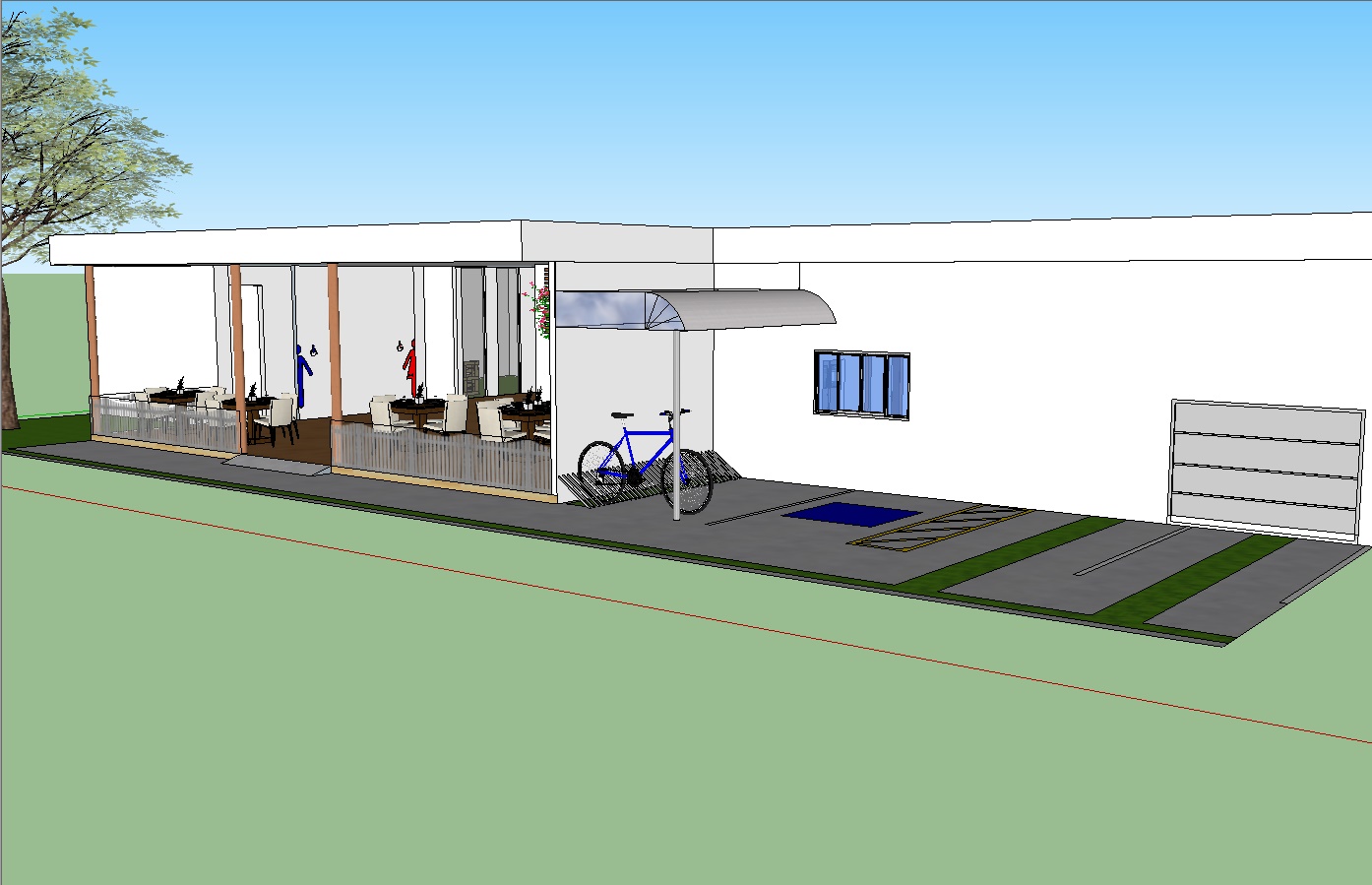 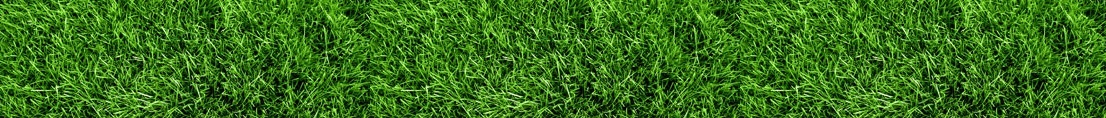 IDENTIDADE VISUAL
PLANTA
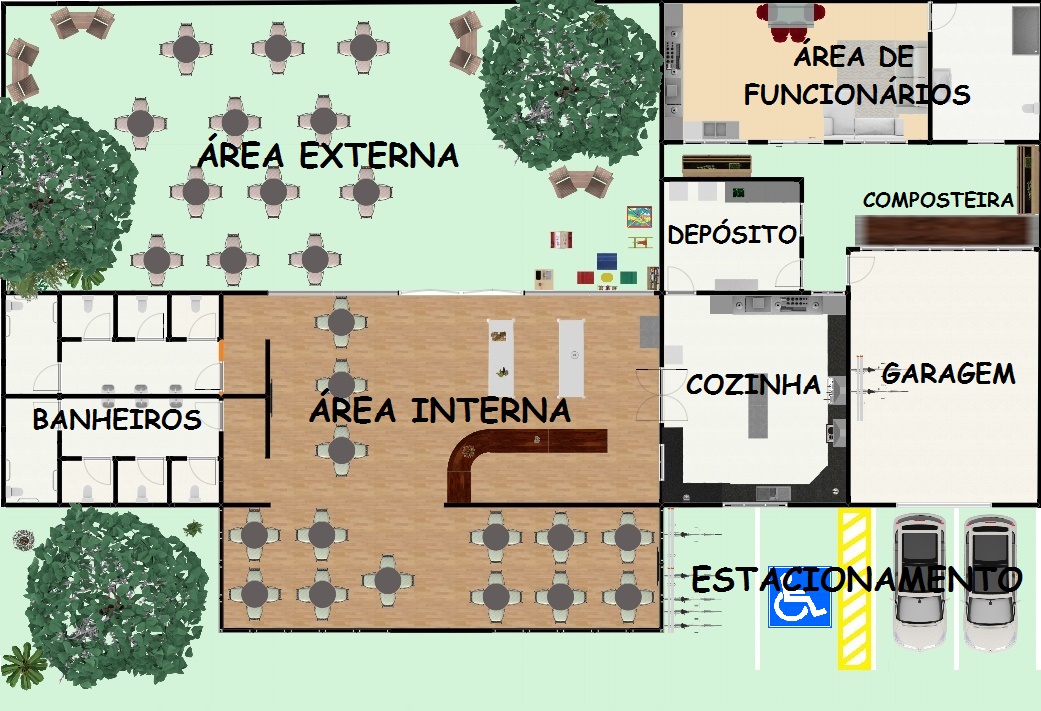 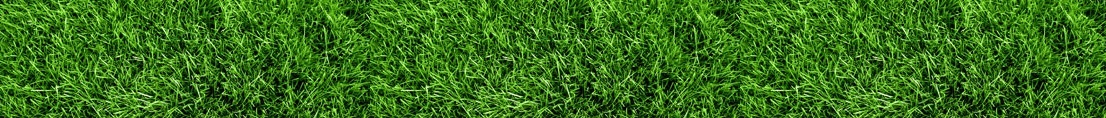 IDENTIDADE VISUAL
SALÃO
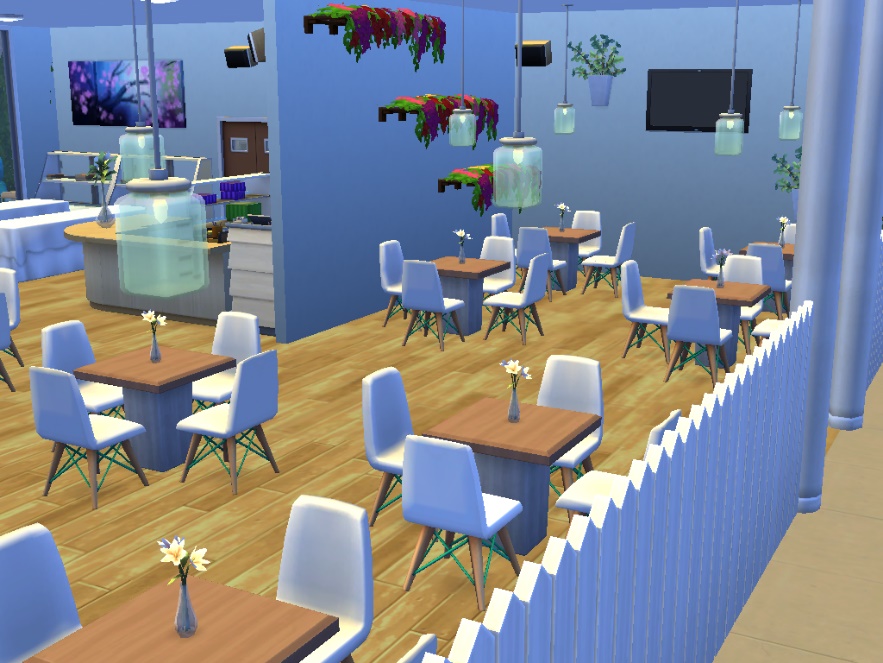 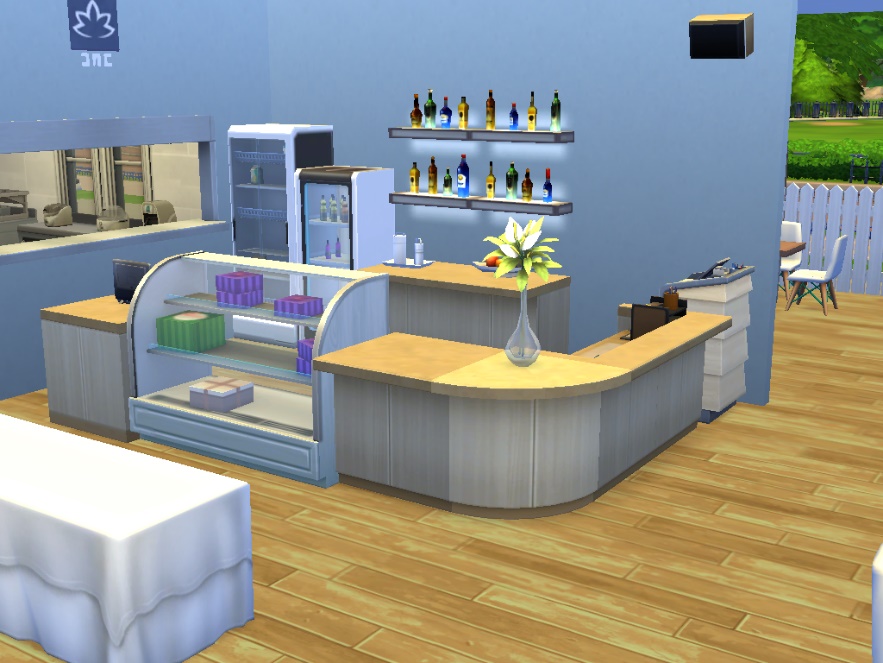 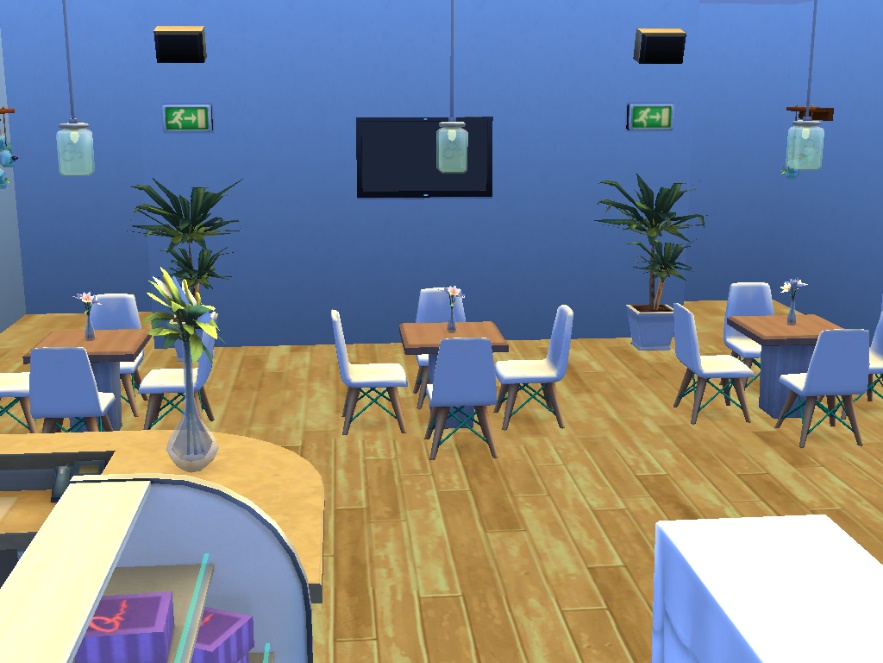 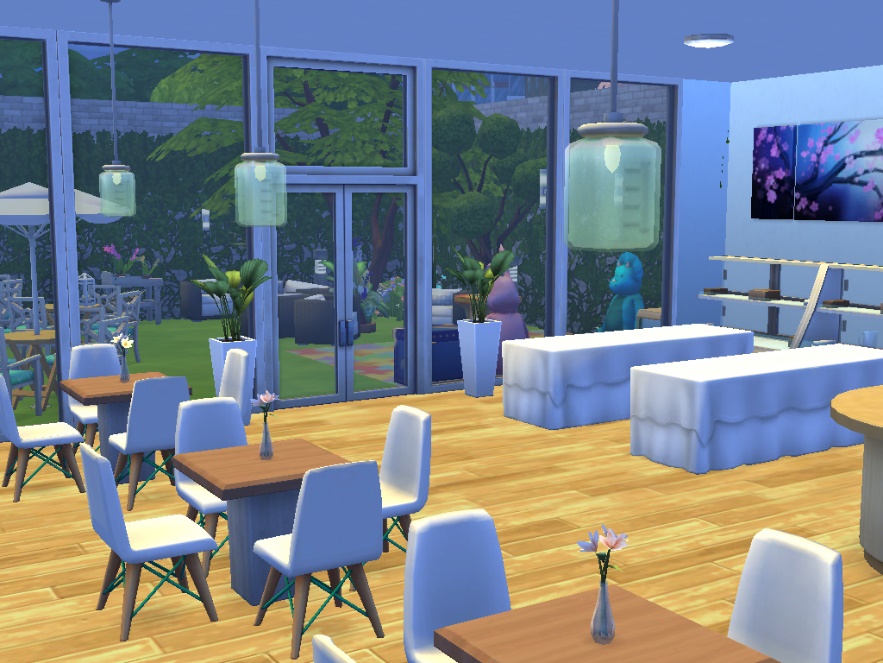 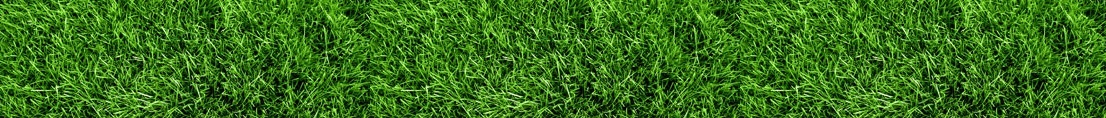 IDENTIDADE VISUAL
BANHEIROS
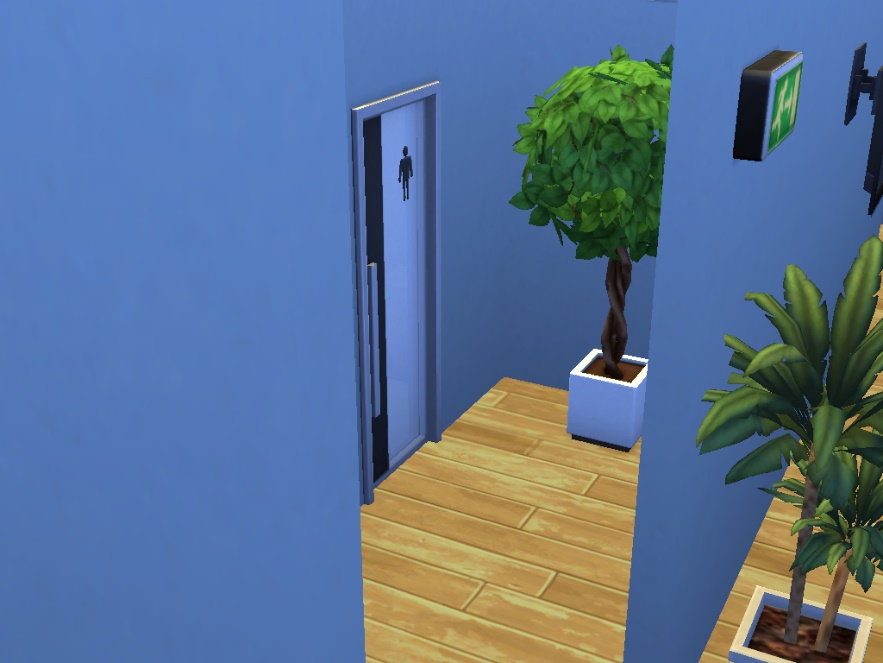 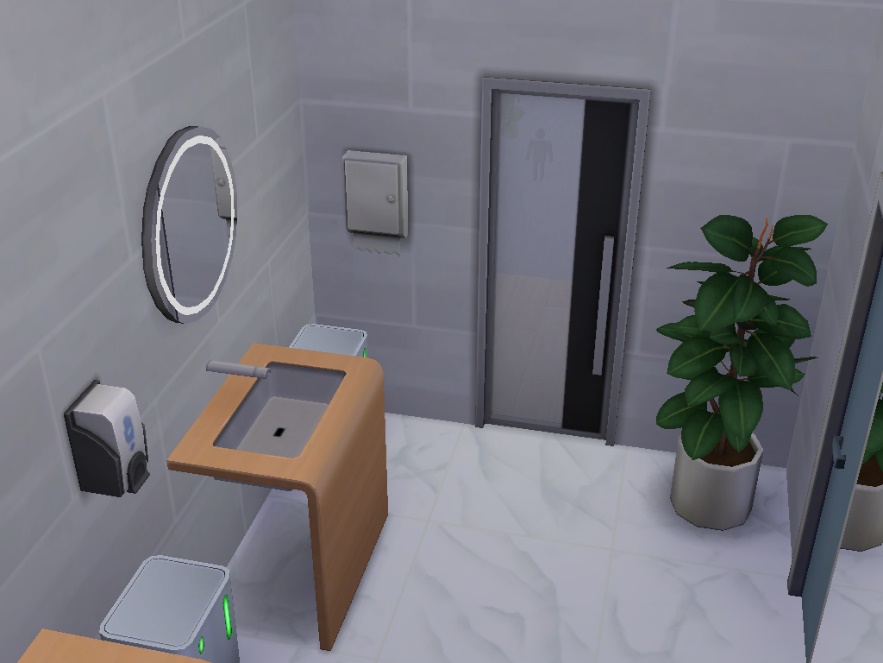 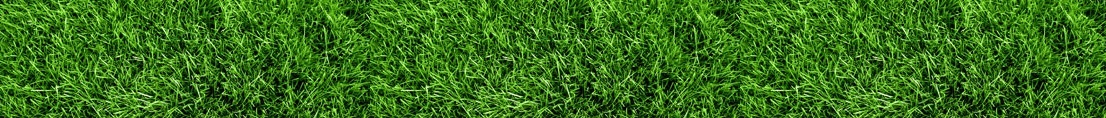 IDENTIDADE VISUAL
AMBIENTE EXTERNO
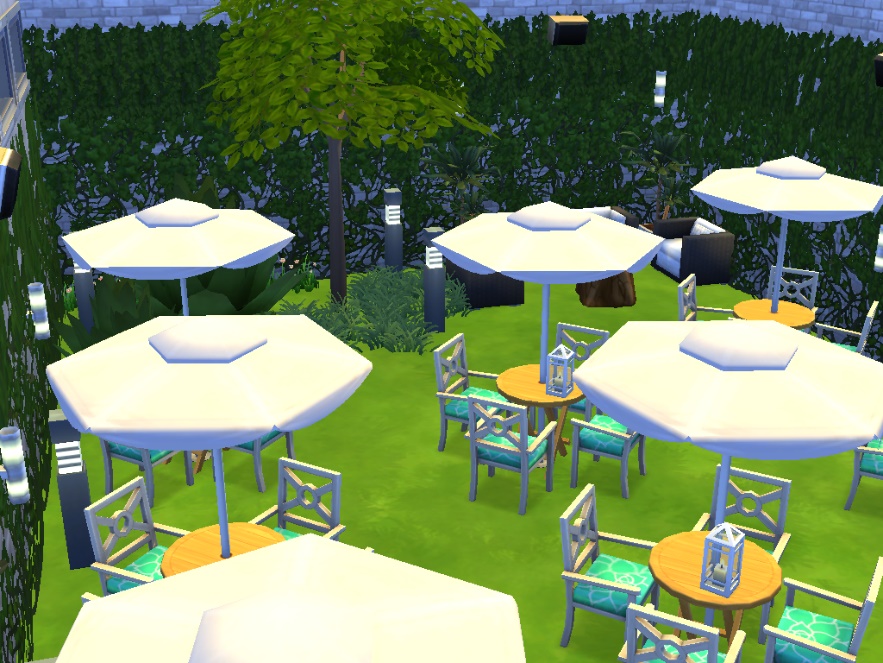 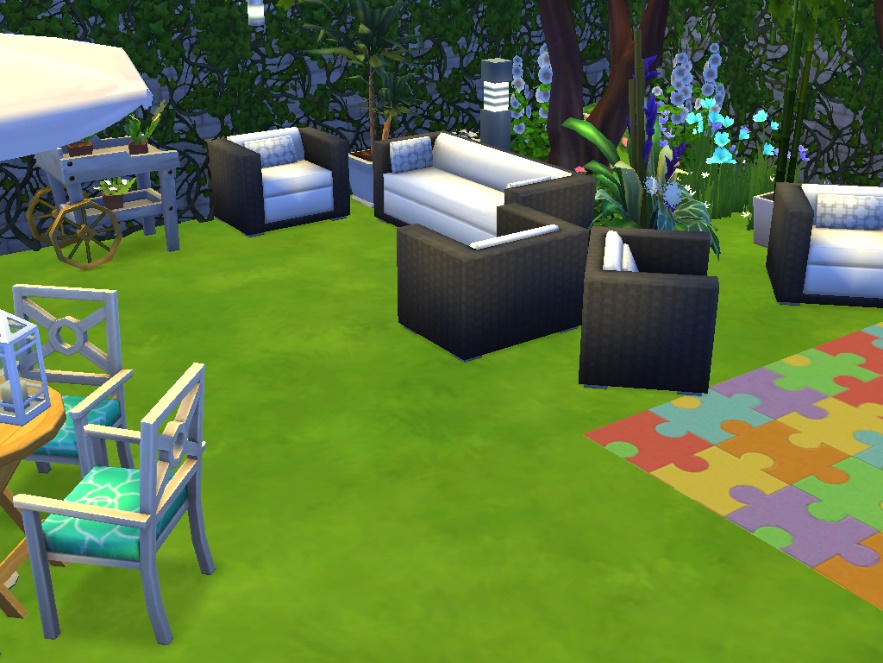 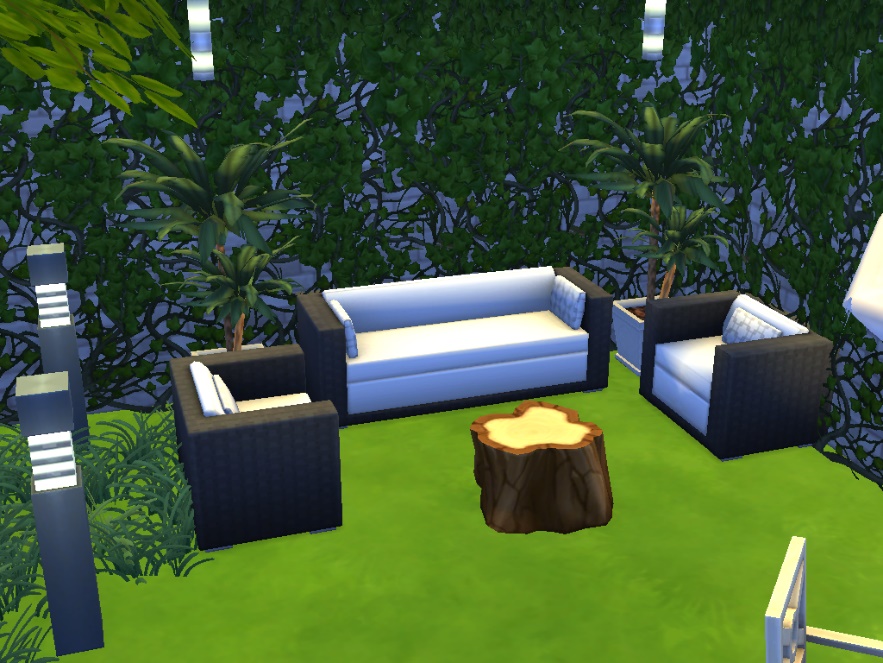 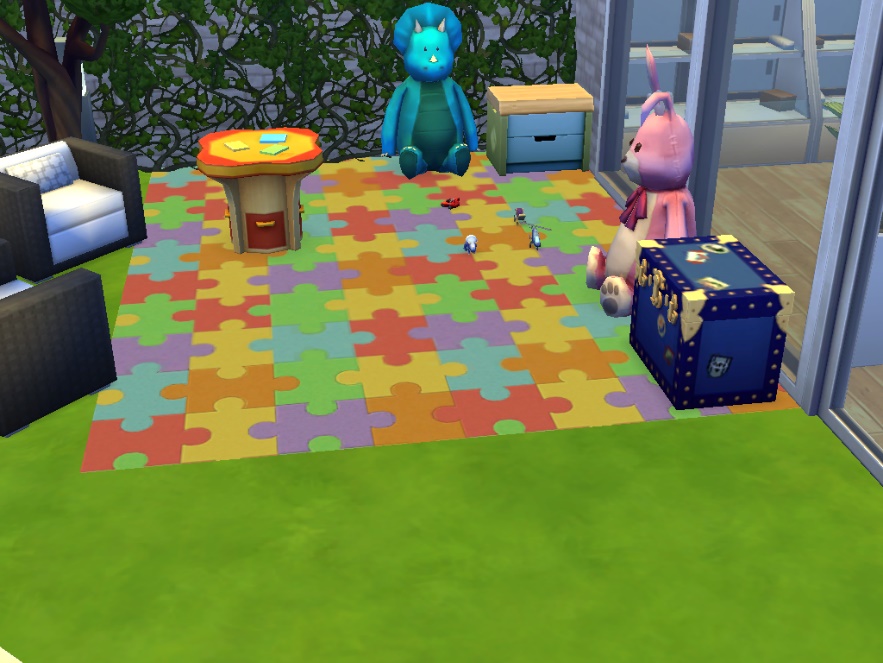 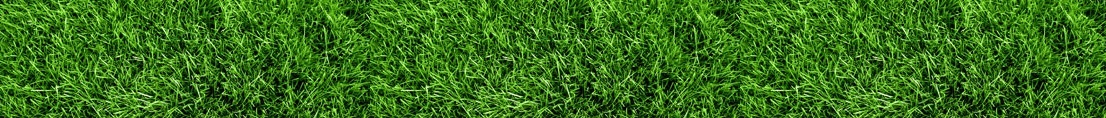 IDENTIDADE VISUAL
DEPÓSITO, GARAGEM E COMPOSTAGEM
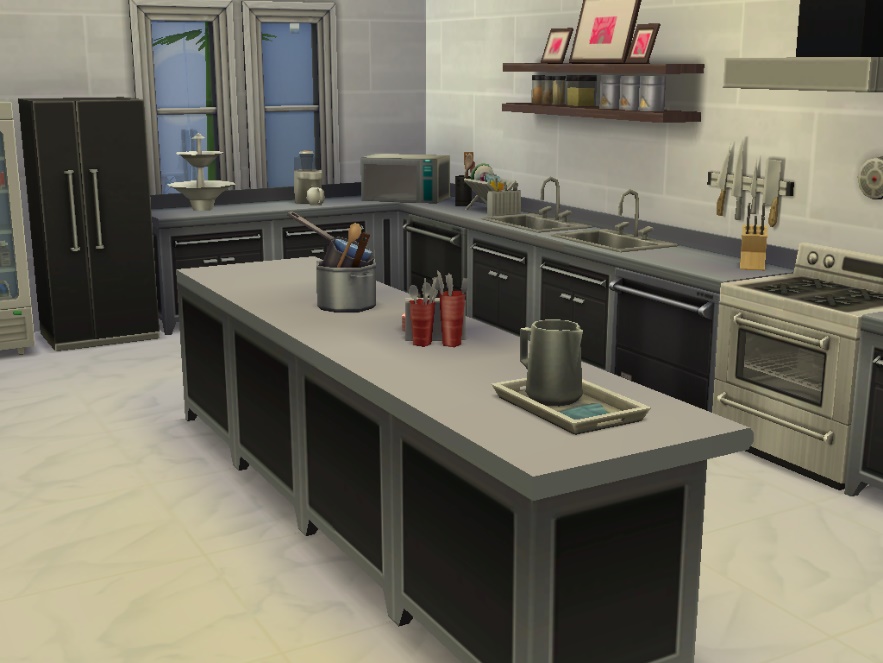 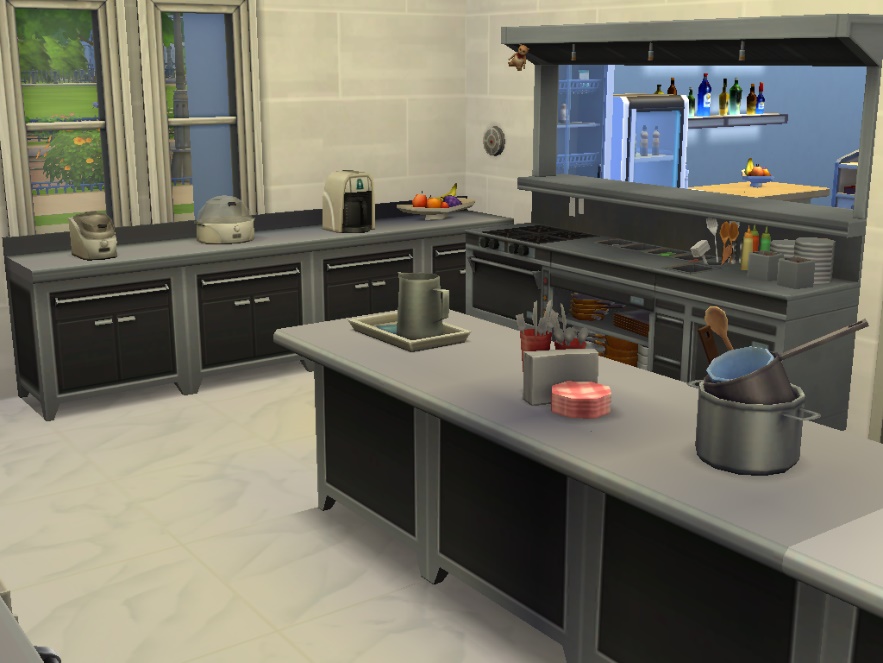 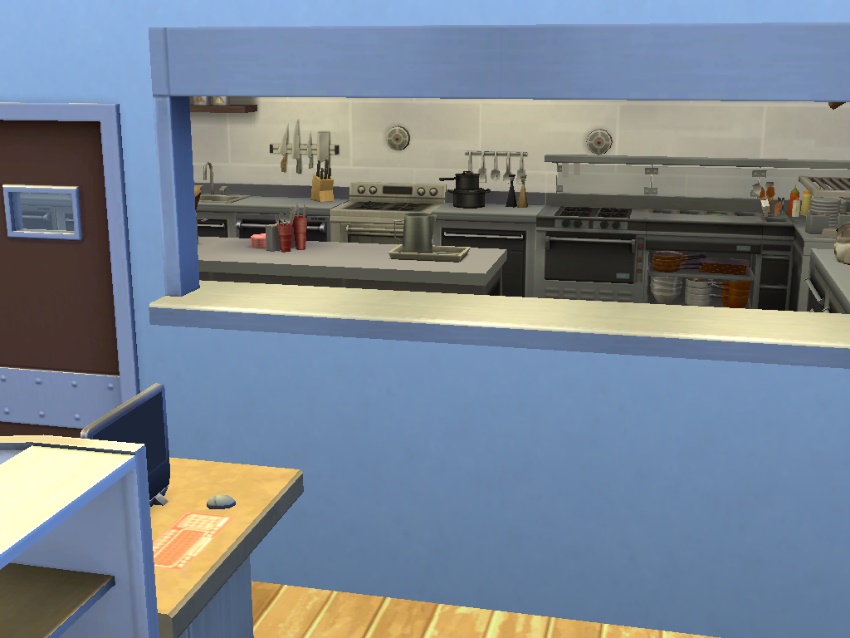 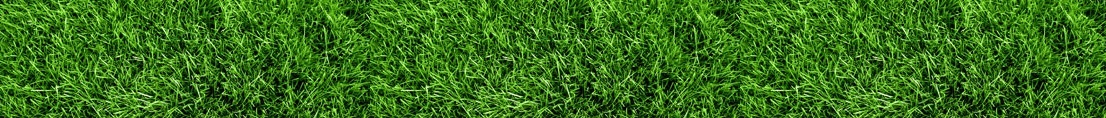 IDENTIDADE VISUAL
DEPÓSITO, GARAGEM E COMPOSTAGEM
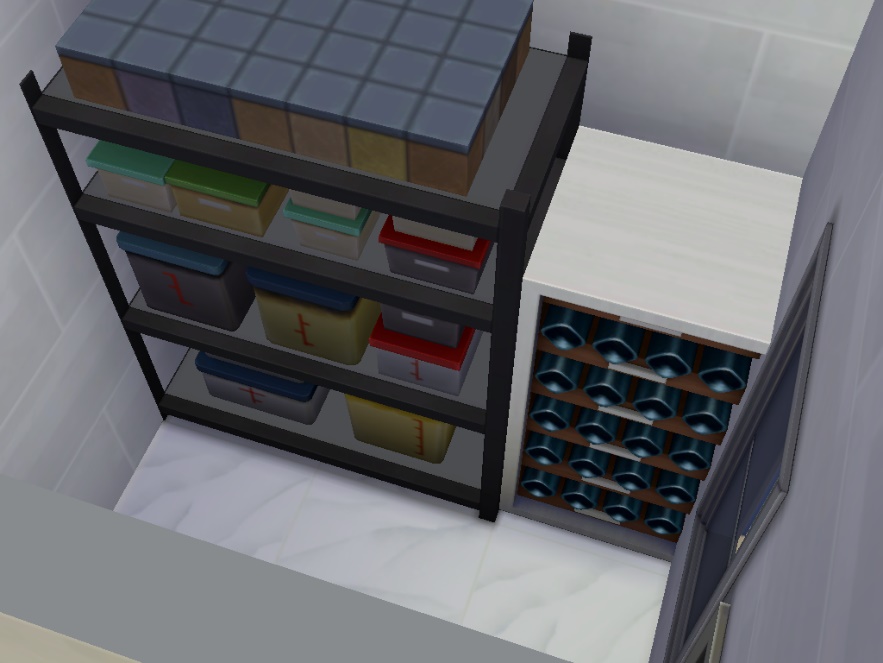 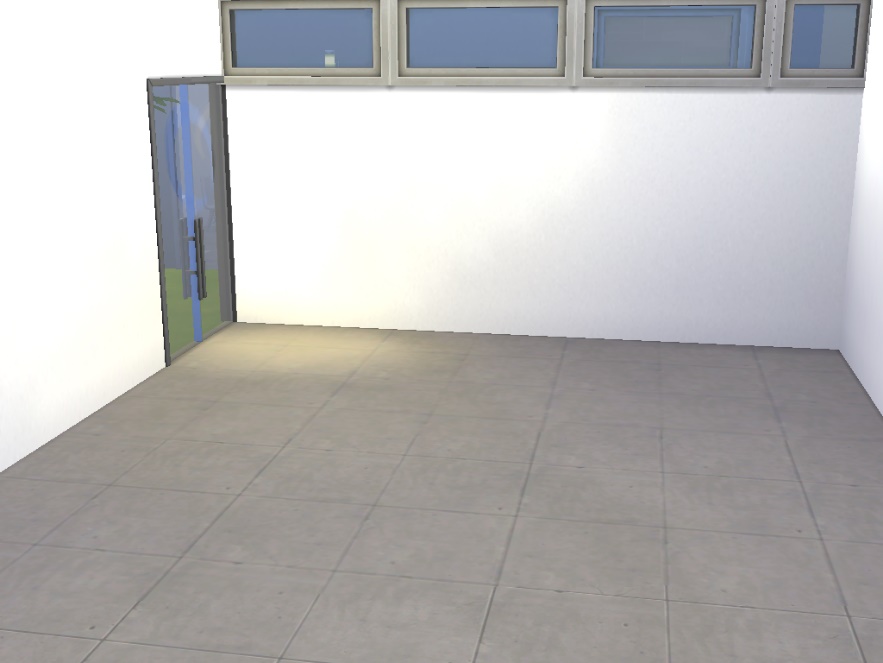 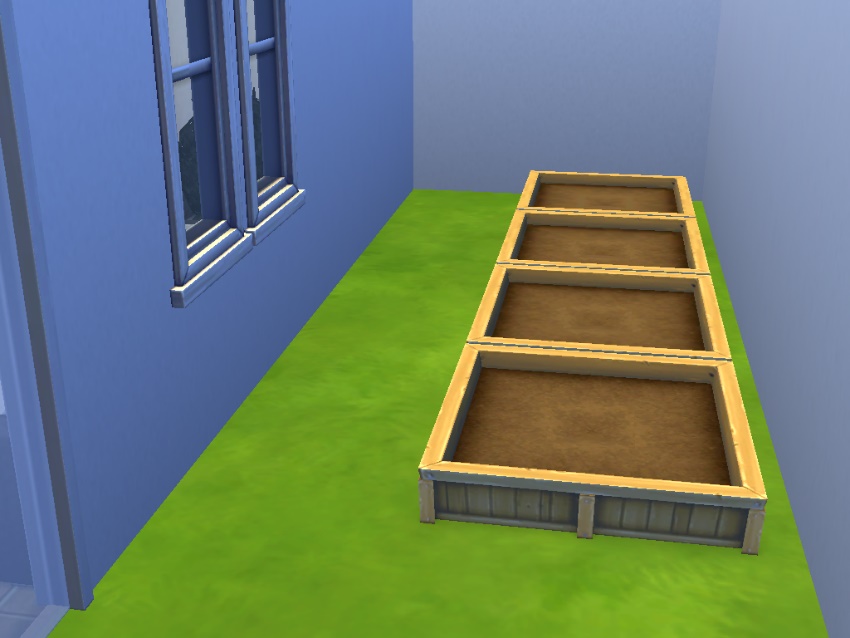 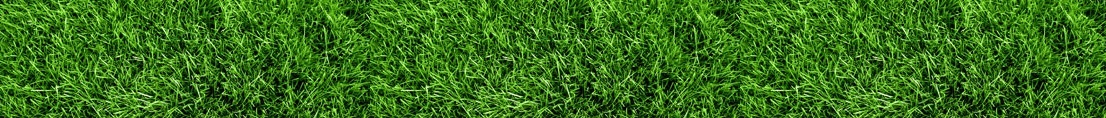 IDENTIDADE VISUAL
ÁREA DE FUNCIONÁRIOS
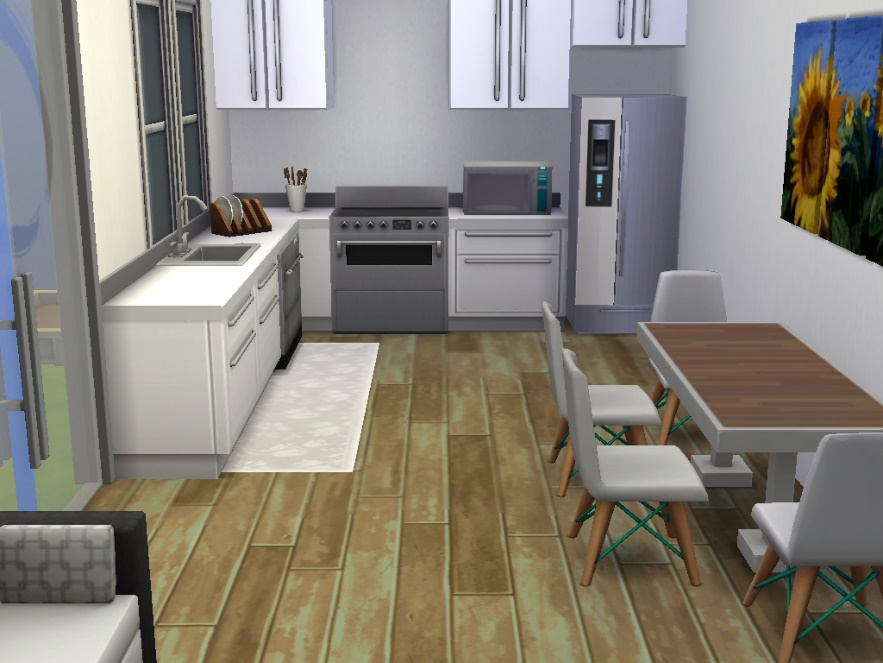 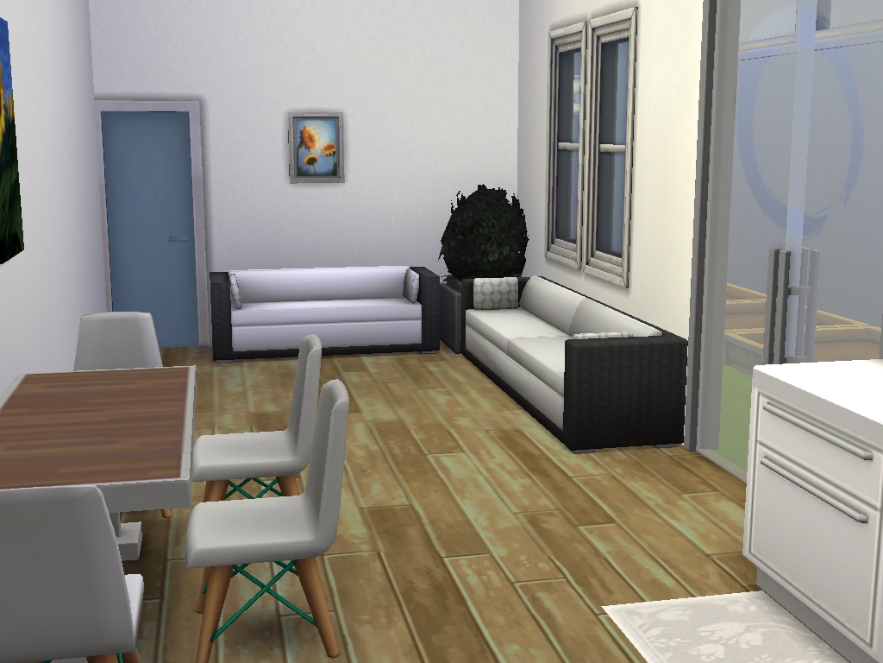 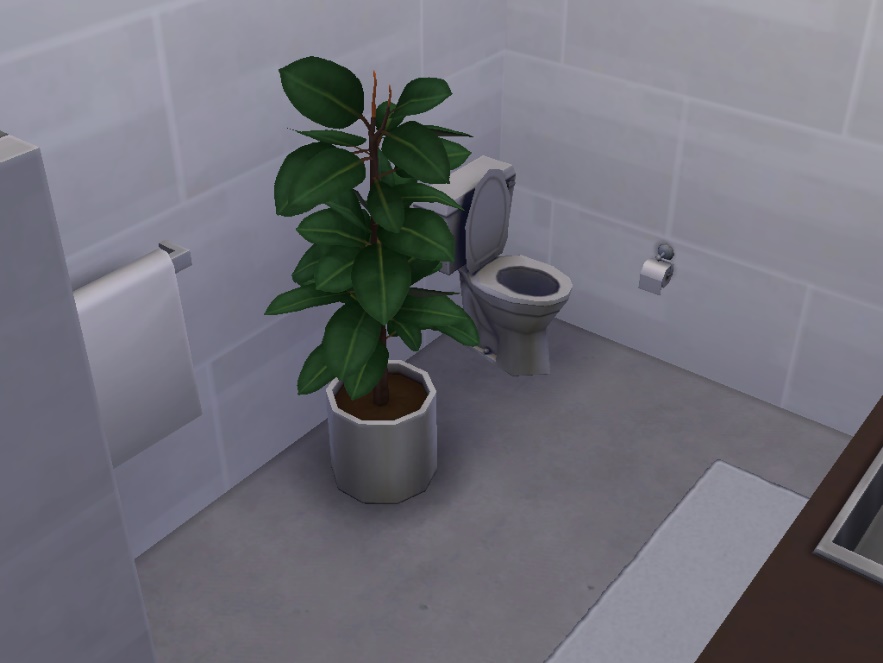 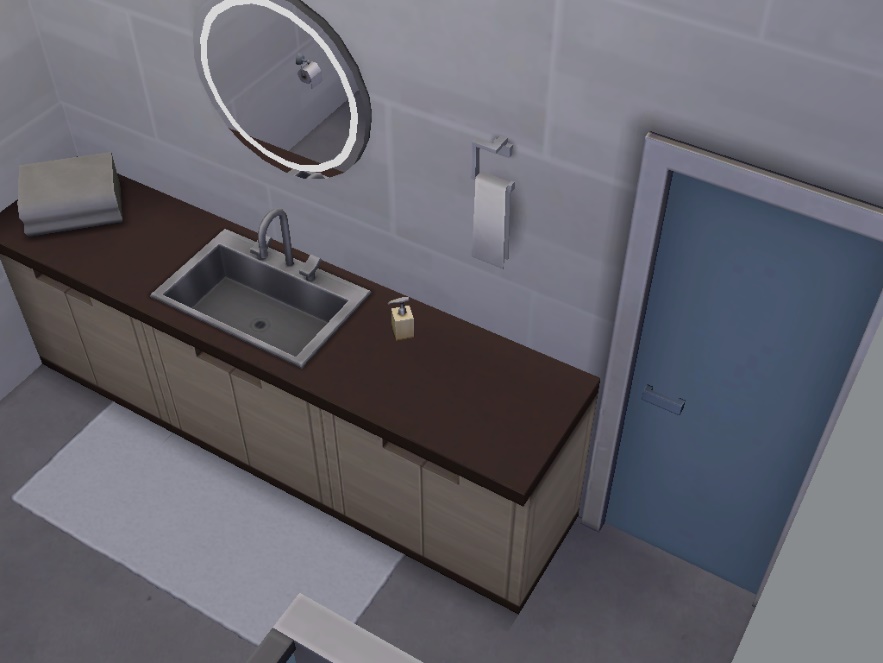 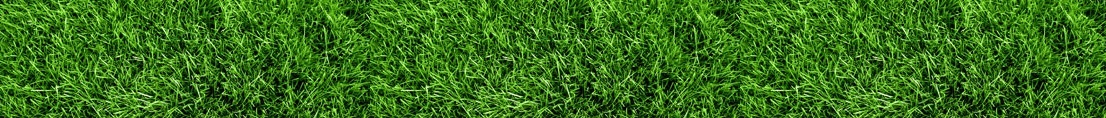 IDENTIDADE VISUAL
LOGOTIPO
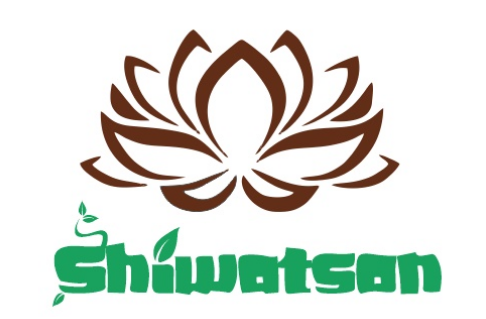 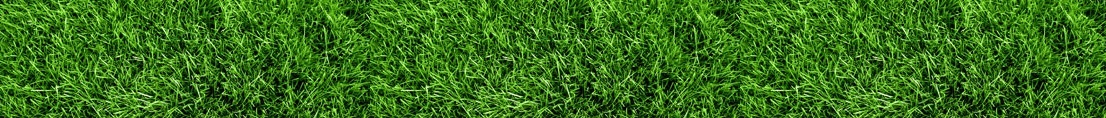 IDENTIDADE VISUAL
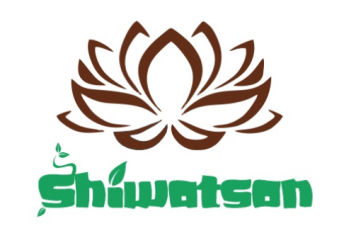 DEFESA DO LOGOTIPO

No oriente, a flor de lótus significa pureza espiritual

Fechada ou em botão, como é o caso, é um simbolismo das infinitas possibilidades do homem

A cor branca está relacionada com a perfeição do espírito e da mente, estado de pureza total e natureza imaculada. 

Simboliza a possibilidade de começar de novo, renascer e apagar o passado

As cores verde e marrom foram inclusas para fazer-nos lembrar da natureza, trazer a sensação de paz, saúde e equilíbrio, que são as sensações que buscamos promover na vida de nossos clientes

ENDEREÇO DE WEB

 www.shiwatson.com.br
Metodologia: Pesquisas bibliográficas realizadas na internet.
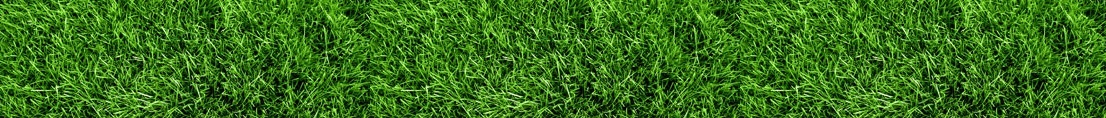 IDENTIDADE VISUAL
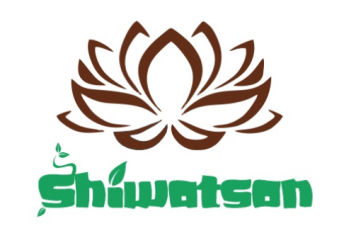 PADRONIZAÇÃO DE CORES

Branco (R255, G255, B255)
Marrom (R98, G46, B24)
Verde (R24, G162, B94)

TIPOGRAFIA

Fonte primária: SoupLeaf

0 1 2 3 4 5 6 7 8 9
a b c d e f g h i j k l m n o p q r s t u v w x y z
A B C D E F G H I J K L M N O P Q R S T U V W X Y Z
 
Fonte secundária: Comic Sans MS

0 1 2 3 4 5 6 7 8 9
a b c d e f g h i j k l m n o p q r s t u v w x y z
A B C D E F G H I J K L M N O P Q R S T U V W X Y Z
Metodologia: Pesquisas bibliográficas realizadas na internet.
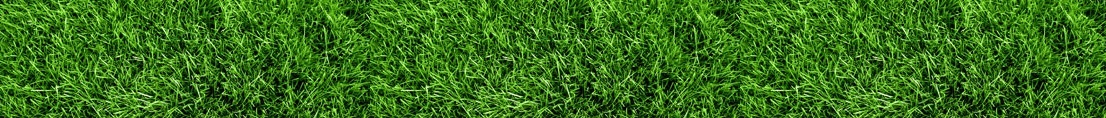 IDENTIDADE VISUAL
UNIFORME
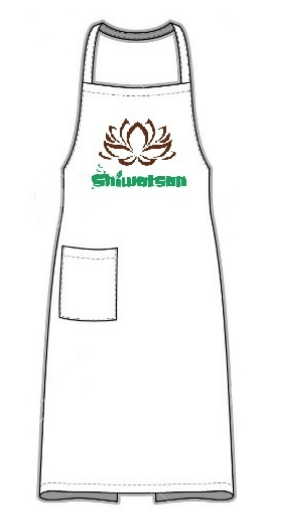 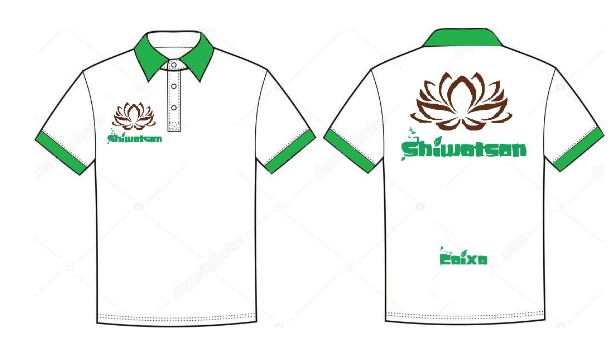 Metodologia: Pesquisas bibliográficas realizadas na internet.
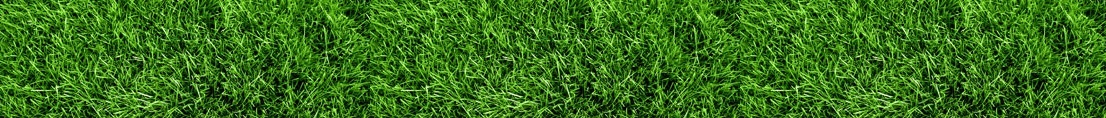 IDENTIDADE VISUAL
FROTA DE VEÍCULOS

   Devido ao nosso ideal de restaurante sustentável, nossa frota se compõe basicamente de duas bicicletas
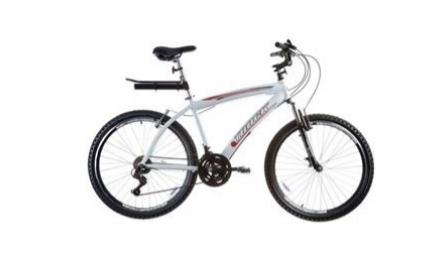 Metodologia: Pesquisas bibliográficas realizadas na internet.
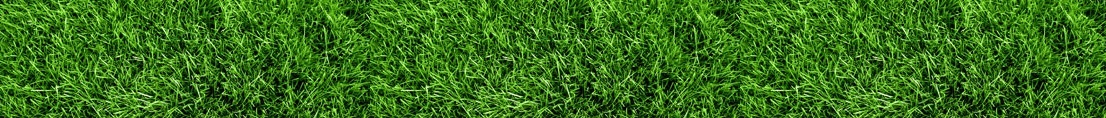 IDENTIDADE VISUAL
CRACHÁ
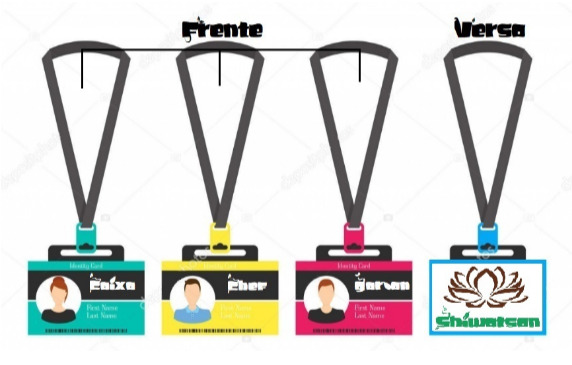 Metodologia: Pesquisas bibliográficas realizadas na internet.
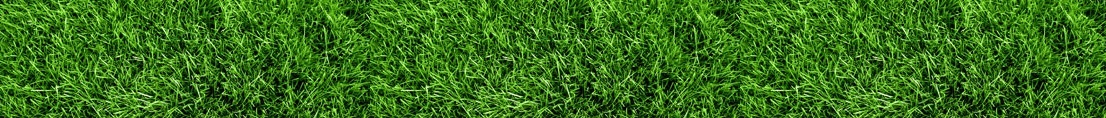 IDENTIDADE VISUAL
CARTÃO DE VISITA
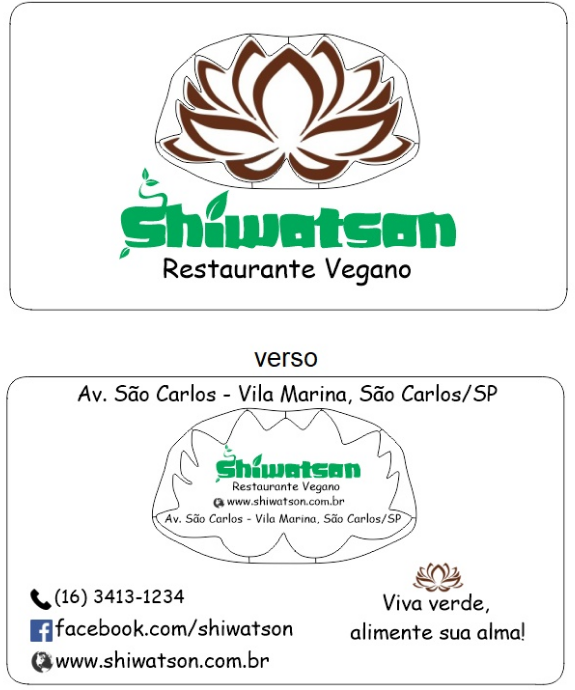 Flor destacável 

Plástico biodegradável
Metodologia: Pesquisas bibliográficas realizadas na internet.
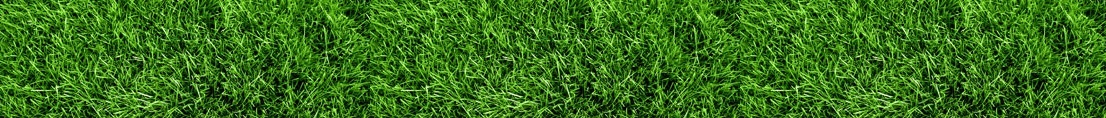 CAMPANHA DE MARKETING
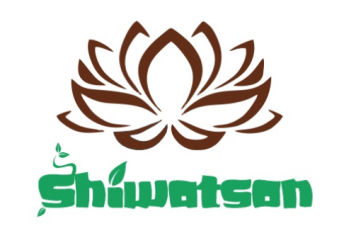 OBJETIVO

Atrair pessoas de todos os públicos para um estilo de se alimentar mais saudável, natural e saboroso, sem colocar de lado o preço acessível e garantia de qualidade.

PEÇAS PUBLICITÁRIAS

Internet
Outdoor
Busdoor
Panfletagem
Rádio
Metodologia: Pesquisas bibliográficas realizadas na internet.
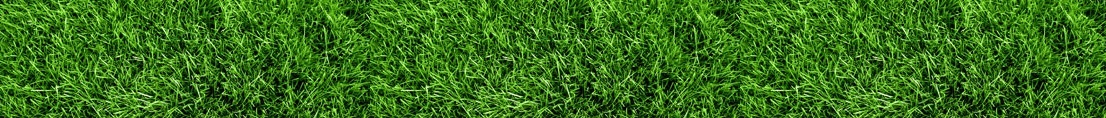 CAMPANHA DE MARKETING
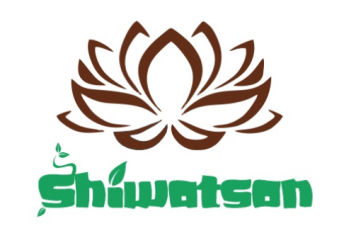 CONCEITO

Uma nova forma de se alimentar baseada numa ideologia que busca equilibrar-se com o meio ambiente. Somos especialistas em diversos pratos veganos saborosos, e oferecemos sabores do Brasil e do mundo.

Preocupado com acessibilidade? Temos uma estrutura para receber todo mundo, receber a família, pois contamos com espaço para as crianças, além das opções de pratos kid’s. Os nossos ambientes interno e externo são bem aconchegantes com um clima muito agradável e com direito ao um som ambiente relaxador. Não perca tempo, venha logo conhecer o restaurante vegano, Shiwatson! O nosso propósito é satisfazer os nossos clientes. 

“Viva verde, alimente sua alma”
Metodologia: Pesquisas bibliográficas realizadas na internet.
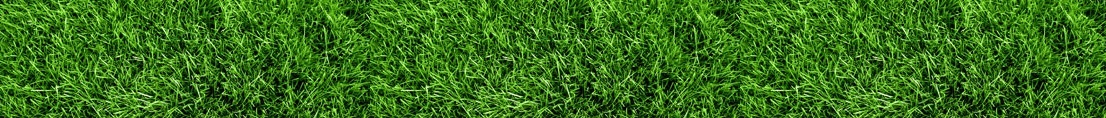 CAMPANHA DE MARKETING
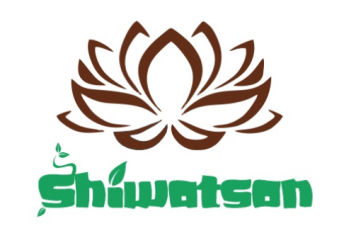 RÁDIO
Spoty:

“Chegou em São Carlos Shiwatson, um restaurante vegano que traz consigo uma nova forma de se alimentar baseada na busca do equilíbrio do ser humano com o meio ambiente. 
Preocupado com acessibilidade? O Shiwatson tem uma estrutura para receber todo mundo. Traga sua família, contamos com espaço para as crianças e opções de pratos kid’s. São dois ambientes agradáveis, e sabores veganos do Brasil e do mundo para você escolher, isso tudo a um preço acessível.

Shiwatson. Viva verde, alimente sua alma!”
Metodologia: Pesquisas bibliográficas realizadas na internet.
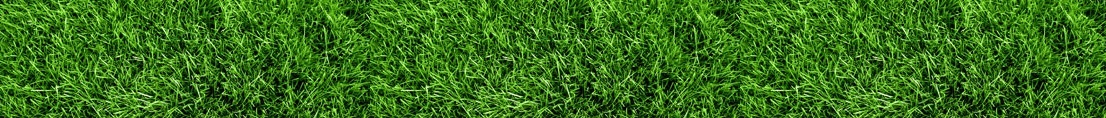 CAMPANHA DE MARKETING
INTERNET
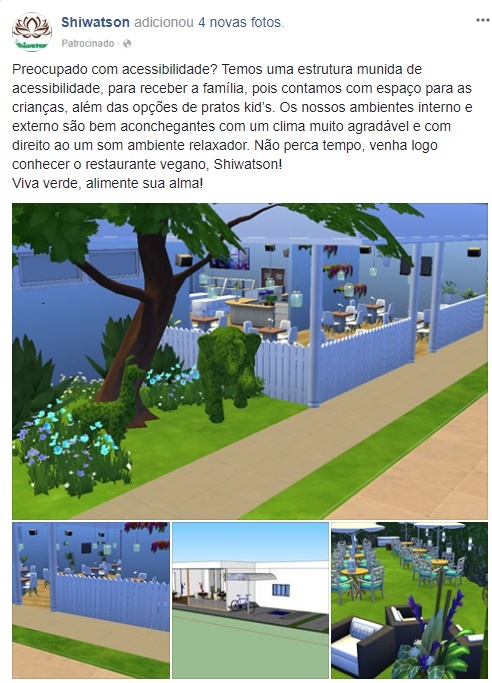 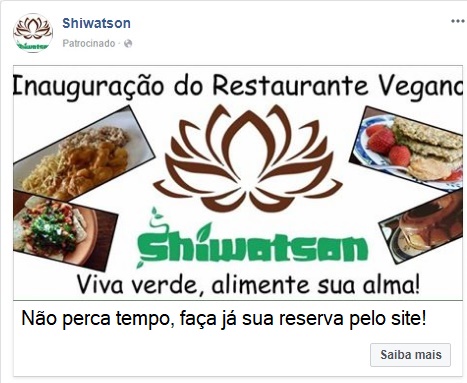 Metodologia: Pesquisas bibliográficas realizadas na internet.
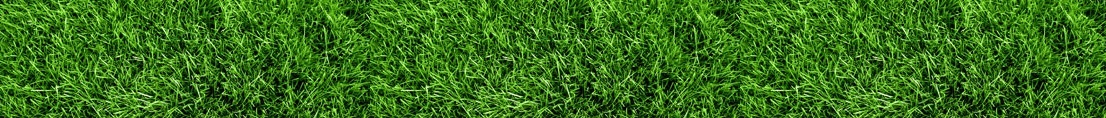 CAMPANHA DE MARKETING
PANFLETAGEM
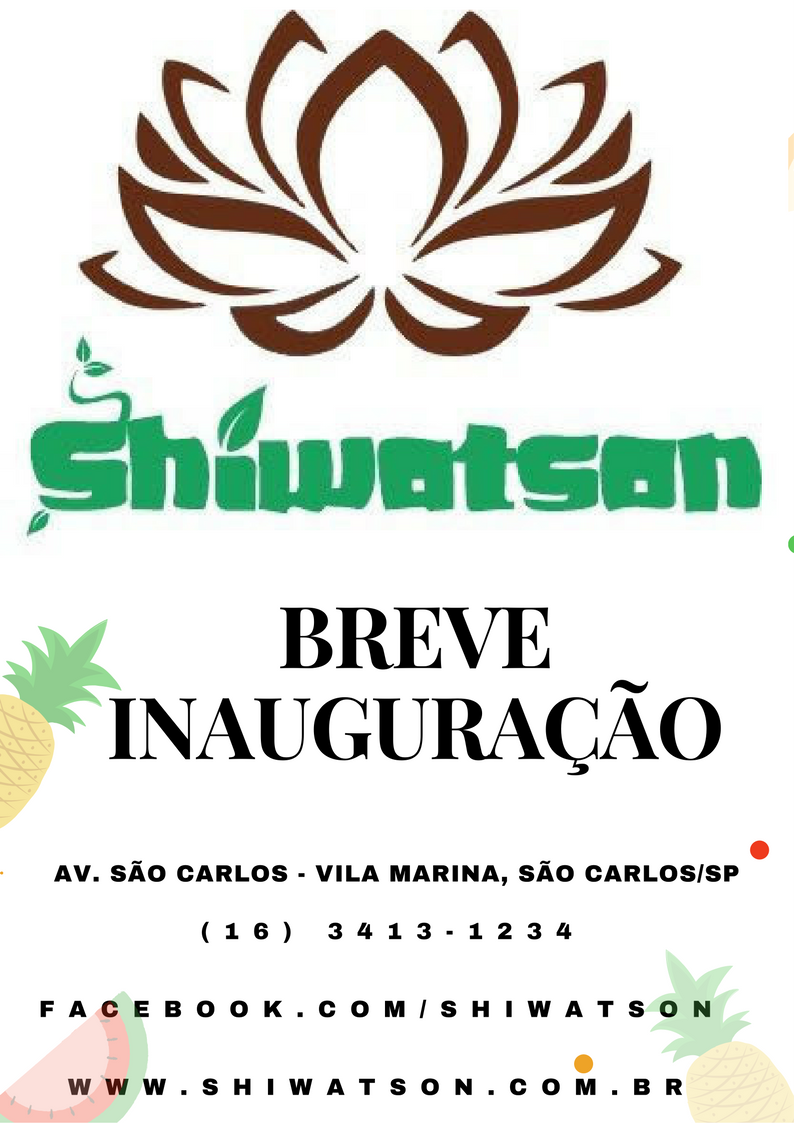 Metodologia: Pesquisas bibliográficas realizadas na internet.
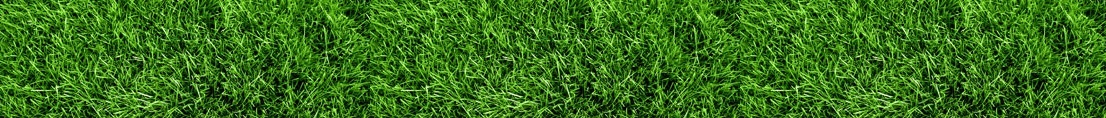 CAMPANHA DE MARKETING
OUTDOOR
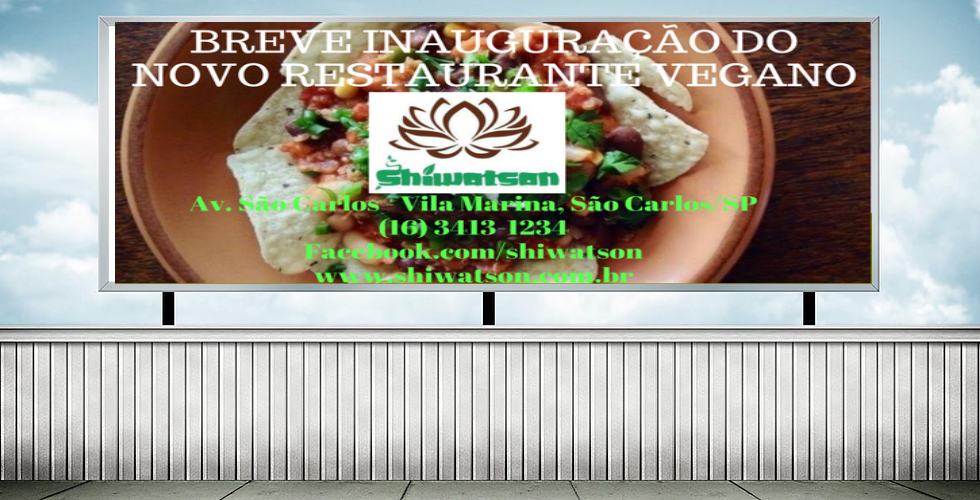 Metodologia: Pesquisas bibliográficas realizadas na internet.
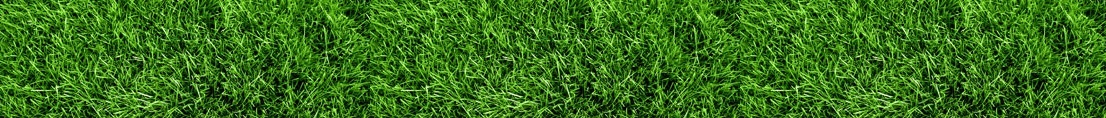 CAMPANHA DE MARKETING
BUSDOOR
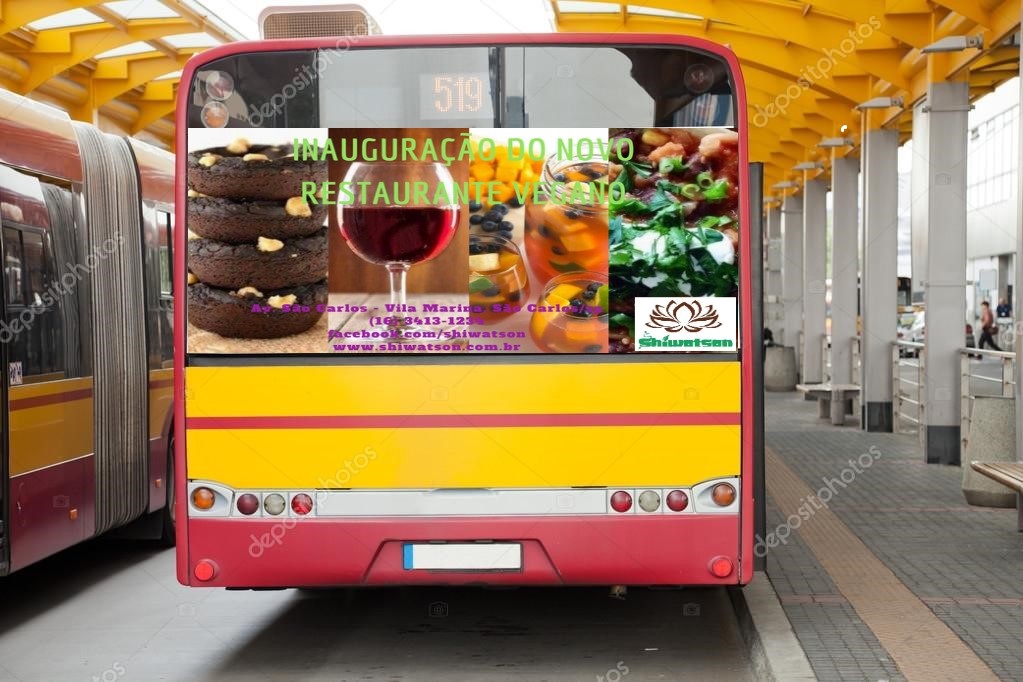 Metodologia: Pesquisas bibliográficas realizadas na internet.
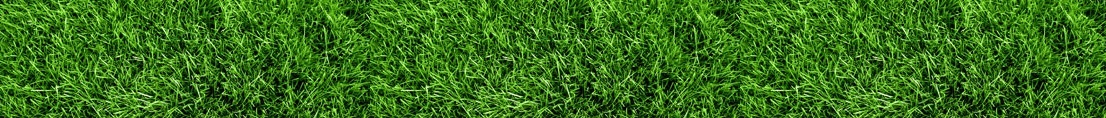 BIBLIOGRAFIA
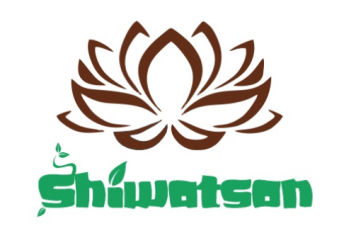 SEBRAE (acesso em 28 de novembro de 2017): 
Como montar um restaurante natural:
http://www.sebrae.com.br/sites/PortalSebrae/ideias/como-montar-um-restaurante-natural,0b387a51b9105410VgnVCM1000003b74010aRCRD 
Dicas para tornar seu restaurante mais sustentável:
http://sustentabilidade.sebrae.com.br/sites/Sustentabilidade/Para%E2%80%93sua%E2%80%93Empresa/Publicacoes/Infograficos/Bares-e-restaurantes (acesso em 28 de novembro de 2017)
 
Sociedade Vegetariana Brasileira (acesso em 28 de novembro de 2017): 
https://www.svb.org.br/vegetarianismo1/mercado-vegetariano
 
Estadão (acesso em 28 de novembro de 2017): 
http://emais.estadao.com.br/blogs/comida-de-verdade/mercado-vegano-cresce-40-ao-ano-no-brasil/ 
 
IBOPE (acesso em 28 de novembro de 2017): 
http://www.ibope.com.br/pt-br/noticias/Paginas/Dia-Mundial-do-Vegetarianismo-8-da-populacao-brasileira-afirma-ser-adepta-ao-estilo.aspx 
 
Shiddhartha (Buda) (acesso em 05 de dezembro de 2017):
https://pt.wikipedia.org/wiki/Sidarta_Gautama
 
 
 
Donald Watson (acesso em 05 de dezembro de 2017):
https://www.anda.jor.br/2010/09/donald-watson-o-criador-do-termo-vegan-completaria-100-anos/
https://en.wikipedia.org/wiki/Donald_Watson
 
Cardápio (acesso em 05 de dezembro de 2017):
http://www.escolhaveg.com.br/receitas
 
Significado da flor de lótus (acesso em 05 de dezembro de 2017):
https://www.significados.com.br/flor-de-lotus/
Metodologia: Pesquisas bibliográficas realizadas na internet.
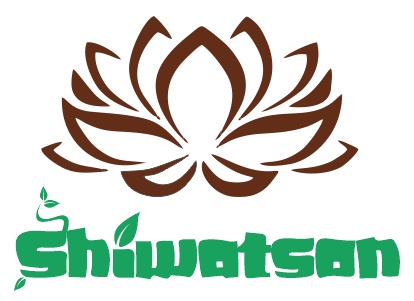 “Viva verde, alimente sua alma!”